Deconstructing QCD’s
Goldstone 
modes
Published collaborations: 
2010-present
Rocio BERMUDEZ (U Michoácan);
Chen CHEN (ANL, IIT, USTC);
Xiomara GUTIERREZ-GUERRERO (U Michoácan);
Trang NGUYEN (KSU);
Si-xue QIN (PKU);
Hannes ROBERTS (ANL, FZJ, UBerkeley);
Lei CHANG (ANL, FZJ, PKU); 
Huan CHEN (BIHEP);
Ian CLOËT (UAdelaide);
Bruno EL-BENNICH (São Paulo);
David WILSON (ANL);
Adnan BASHIR (U Michoácan);
Stan BRODSKY (SLAC);
Gastão KREIN (São Paulo)
Roy HOLT (ANL);
Mikhail IVANOV (Dubna);
Yu-xin LIU (PKU);
Robert SHROCK (Stony Brook);
Peter TANDY (KSU)
Students
Early-career 
    scientists
Craig Roberts


Physics Division
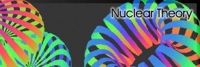 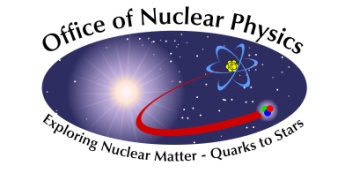 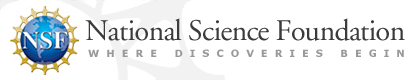 [Speaker Notes: 30+10 … plainly, I have too many transparencies.]
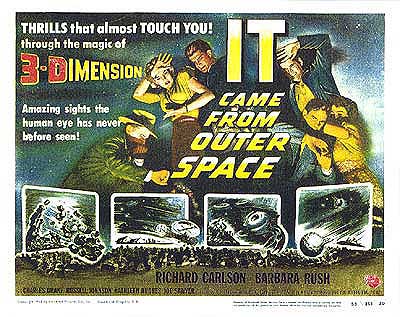 Something completely different
Craig Roberts: Deconstructing QCD's Goldstone modes
2
Drell-Yan and Hadron Structure - 77pgs
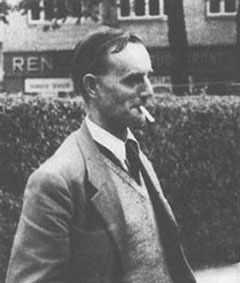 Nature’s strong messenger – Pion
1947 – Pion discovered by Cecil Frank Powell 
Studied tracks made by cosmic rays using 
	photographic emulsion plates
Despite the fact that 
	Cavendish Lab said method is
	incapable of “reliable and 
	reproducible precision
	measurements.”
Mass measured in scattering
	≈ 250-350 me
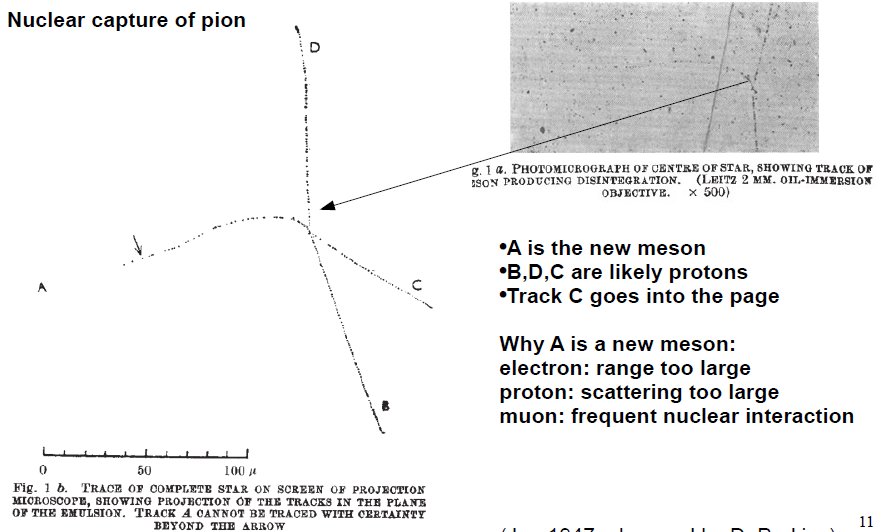 Craig Roberts: Deconstructing QCD's Goldstone modes
3
Drell-Yan and Hadron Structure - 77pgs
[Speaker Notes: (6)]
Nature’s strong messenger – Pion
The beginning of Particle Physics
Then came 
Disentanglement of confusion 
	between (1937) muon and pion – similar masses
Discovery of particles with “strangeness” (e.g., kaon1947-1953)
Subsequently, a complete spectrum of mesons and baryons
	with mass below ≈1 GeV
28 states

Became clear that 
	pion is “too light”
   - hadrons supposed to be heavy, yet …
Craig Roberts: Deconstructing QCD's Goldstone modes
4
Drell-Yan and Hadron Structure - 77pgs
[Speaker Notes: (6)]
Simple picture- Pion
Gell-Mann and Ne’eman:
 Eightfold way(1961) – a picture based
   on group theory: SU(3)
 Subsequently, quark model –
   where the u-, d-, s-quarks
   became the basis vectors in the
   fundamental representation 
   of SU(3)
 Pion = 
     Two quantum-mechanical 	constituent-quarks  -  	particle+antiparticle -    
     interacting via a potential
Craig Roberts: Deconstructing QCD's Goldstone modes
5
Drell-Yan and Hadron Structure - 77pgs
[Speaker Notes: (6)]
Modern Miraclesin Hadron Physics
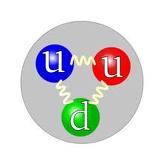 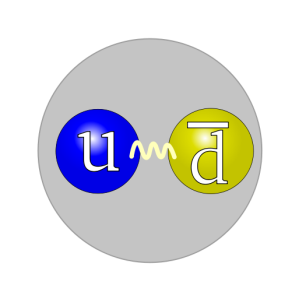 proton = three constituent quarks
Mproton ≈ 1GeV
Therefore guess  Mconstituent−quark ≈ ⅓ × GeV ≈ 350MeV
pion = constituent quark + constituent antiquark
Guess Mpion ≈ ⅔ × Mproton ≈ 700MeV
WRONG . . . . . . . . . . . . . . . . . . . . . . Mpion = 140MeV
Rho-meson
Also constituent quark + constituent antiquark 
			– just pion with spin of one constituent flipped
Mrho ≈ 770MeV ≈ 2 × Mconstituent−quark 
	What is “wrong” with the pion?
Craig Roberts: Deconstructing QCD's Goldstone modes
6
Drell-Yan and Hadron Structure - 77pgs
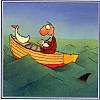 Dichotomy of the pion
How does one make an almost massless particle from two massive constituent-quarks?
Naturally, one could always tune a potential in quantum mechanics so that the ground-state is massless 
	– but some are still making this mistake

However:
     current-algebra (1968)
 
This is impossible in quantum mechanics, for which one always finds:
Craig Roberts: Deconstructing QCD's Goldstone modes
7
Drell-Yan and Hadron Structure - 77pgs
[Speaker Notes: (8)]
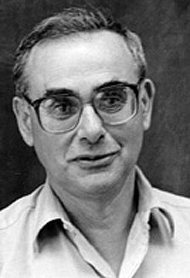 Dichotomy of the pionGoldstone mode and bound-state
The correct understanding of pion observables; e.g. mass, decay constant and form factors, requires an approach to contain a
well-defined and valid chiral limit;
and an accurate realisation of dynamical chiral symmetry breaking.
HIGHLY NONTRIVIAL
Impossible in quantum mechanics
Only possible in asymptotically-free gauge theories
Craig Roberts: Deconstructing QCD's Goldstone modes
8
Drell-Yan and Hadron Structure - 77pgs
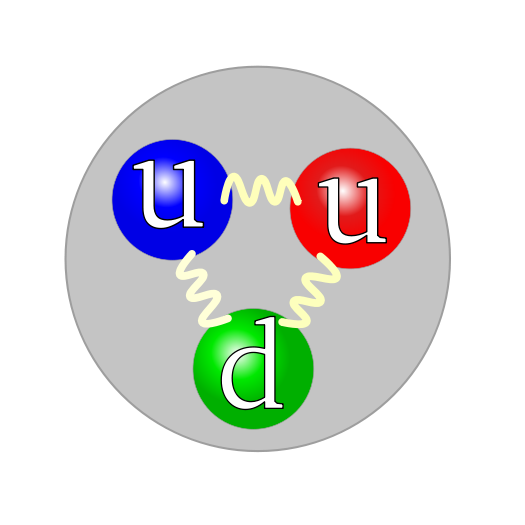 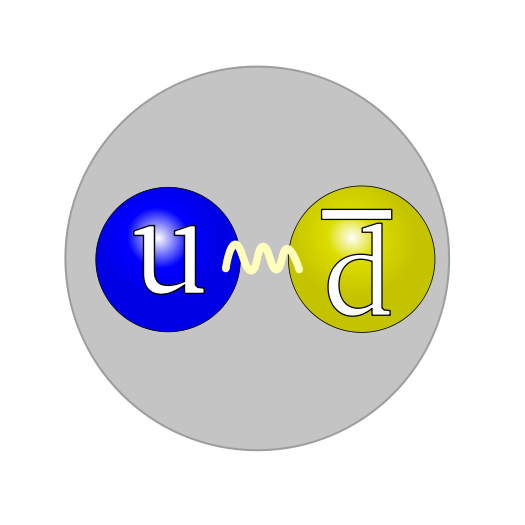 proton
pion
The structure of matter
Hadron Theory
Craig Roberts: Deconstructing QCD's Goldstone modes
9
Drell-Yan and Hadron Structure - 77pgs
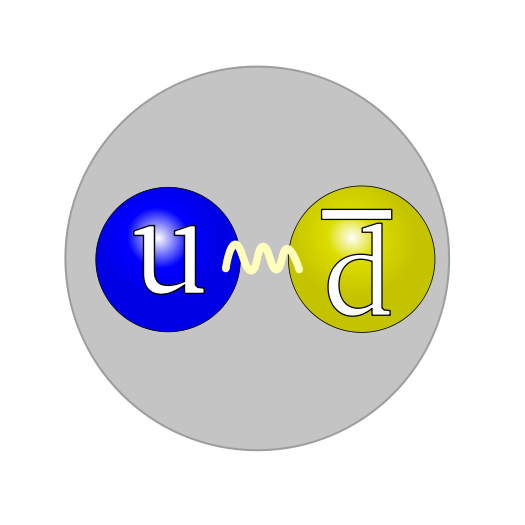 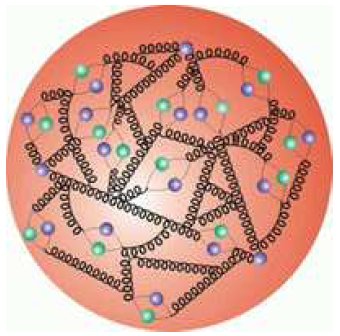 Pion distribution function
The pion plays a key role in nucleon and nuclear structure.  It has been used ; e.g., to explain 
the long-range nucleon-nucleon interaction, forming a basic part of the “Standard Model” of nuclear physics 
and also  the flavor asymmetry observed in the quark sea in the nucleon. 
However, compared to that of other hadrons, the pion mass is anomalously small.  
This owes to dynamical chiral-symmetry breaking
Any veracious description of the pion must properly account for its dual role as a quark-antiquark bound state and the Nambu-Goldstone boson associated with DCSB.
It is this dichotomy and its consequences that make an experimental and theoretical elucidation of pion properties so essential to understanding the strong interaction.
Craig Roberts: Deconstructing QCD's Goldstone modes
10
Drell-Yan and Hadron Structure - 77pgs
Kaon distribution function
The valence structure of the kaon is comprised of a light up or down quark (or antiquark) and a strange antiquark (or quark). 
If our understanding of meson structure is correct, then the large difference between the current mass of the s quark and that of the u and d quarks should give rise to some interesting effects in the kaon structure function. 
For example, owing to its larger mass, the s quark should carry more of the charged kaon’s momentum than the u quark. 
Hence the uv quark distribution in the kaon should be weighted to lower values in x than that in the pion.
If such a shift exists, then what sets the scale … current-quark mass or something else?
Craig Roberts: Deconstructing QCD's Goldstone modes
11
Drell-Yan and Hadron Structure - 77pgs
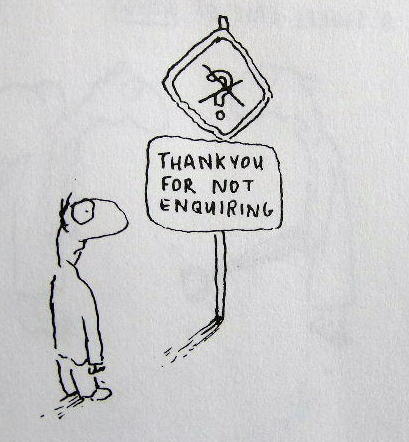 QCD’s Challenges
Understand emergent phenomena
Quark and Gluon Confinement
No matter how hard one strikes the proton, 
one cannot liberate an individual gluon or quark
Dynamical Chiral Symmetry Breaking
 	Very unnatural pattern of bound state masses; 
	e.g., Lagrangian (pQCD) quark mass is small but 
    . . . no degeneracy between  JP=+  and  JP=−   (parity partners)




Neither of these phenomena is apparent in QCD’s Lagrangian 	Yet they are the dominant determining characteristics of 
		real-world QCD.
QCD 
–  Complex behaviour from apparently simple rules.
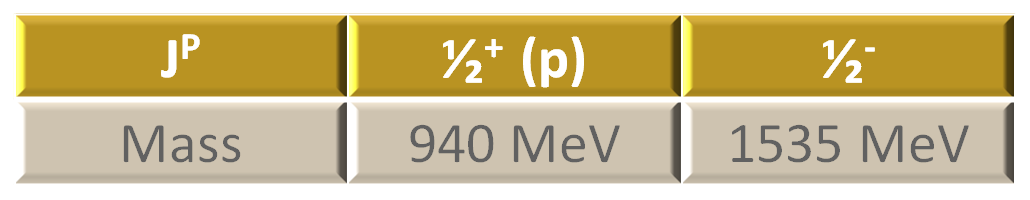 Craig Roberts: Deconstructing QCD's Goldstone modes
12
Drell-Yan and Hadron Structure - 77pgs
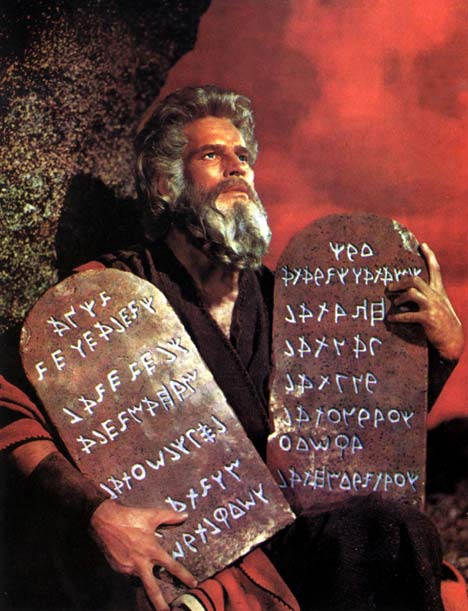 Universal Truths
Hadron spectrum, elastic and transition form factors, parton distribution functions provide unique information about long-range interaction between light-quarks and distribution of hadron's characterising properties amongst its QCD constituents.
Dynamical Chiral Symmetry Breaking (DCSB) is most important mass generating mechanism for visible matter in the Universe. 
		Higgs mechanism is (almost) irrelevant to light-quarks.
Running of quark mass entails that calculations at even modest Q2 require a Poincaré-covariant approach. 
		Covariance + M(p2) require existence of quark orbital angular  	momentum in hadron's rest-frame wave function.
Confinement is expressed through a violent change of the propagators for coloured particles & can almost be read from a plot of a states’ dressed-propagator.  
		It is intimately connected with DCSB.
Craig Roberts: Deconstructing QCD's Goldstone modes
13
Drell-Yan and Hadron Structure - 77pgs
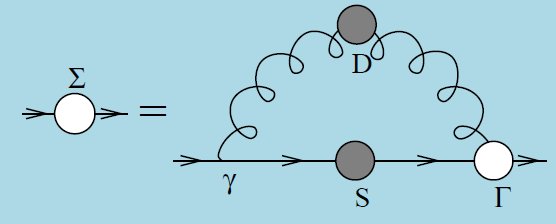 Dyson-SchwingerEquations
Strong QCD and Dyson-Schwinger EquationsCraig D. Roberts, arXiv:1203.5341 [nucl-th]Notes based on 5 lectures to the conference on "Dyson-Schwinger Equations & Faà di Bruno Hopf Algebras in Physics and Combinatorics (DSFdB2011)", Institut de Recherche Mathématique Avancée, l'Universite de Strasbourg et CNRS, Strasbourg, France, 27.06-01.07/2011."IRMA Lectures in Mathematics & Theoretical Physics," published by the European Mathematical Society (EMS)
Collective perspective on advances in Dyson-Schwinger Equation QCD, 
	Adnan Bashir, et al.,   arXiv:1201.3366 [nucl-th], Commun. Theor. Phys. to appear.  Summary of lectures delivered by the authors at the Workshop on AdS/CFT and Novel Approaches to Hadron and Heavy Ion Physics, 11 Oct. -- 3 Dec. 2010, hosted by the Kavli Institute for Theoretical Physics, China, at the Chinese Academy of Sciences
Selected highlights from the study of mesonsLei Chang, Craig D. Roberts and Peter C. TandyarXiv:1107.4003 [nucl-th], Chin. J. Phys. 49 (2011) pp. 955-1004
Craig Roberts: Deconstructing QCD's Goldstone modes
14
Drell-Yan and Hadron Structure - 77pgs
[Speaker Notes: Not because best … best is meaningless here … horses for courses.  But because DSEs provides unique insights into connection between QCD’s emergent phenomena and experiment.]
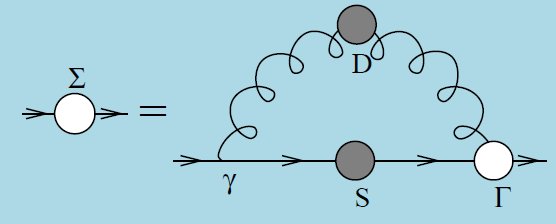 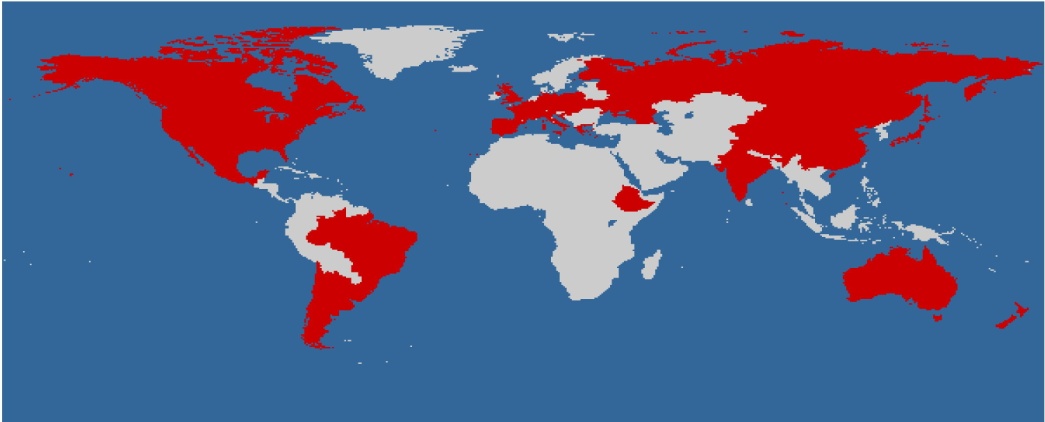 Dyson-SchwingerEquations
Well suited to Relativistic Quantum Field Theory
Simplest level: Generating Tool for Perturbation Theory  . . .  Materially Reduces Model-Dependence … Statement about long-range behaviour of quark-quark interaction
NonPerturbative, Continuum approach to QCD
Hadrons as Composites of Quarks and Gluons
Qualitative and Quantitative Importance of:
Dynamical Chiral Symmetry Breaking
		– Generation of fermion mass from nothing
Quark & Gluon Confinement
		– Coloured objects not detected,
		    Not detectable?
Approach yields 
    Schwinger functions; i.e., 
    propagators and vertices
Cross-Sections built from 
    Schwinger Functions
Hence, method connects 
    observables with long-
    range behaviour of the 
    running coupling
Experiment ↔ Theory    
    comparison leads to an
    understanding of long-
    range behaviour of 
    strong running-coupling
Craig Roberts: Deconstructing QCD's Goldstone modes
15
Drell-Yan and Hadron Structure - 77pgs
[Speaker Notes: Not because best … best is meaningless here … horses for courses.  But because DSEs provides unique insights into connection between QCD’s emergent phenomena and experiment.]
Necessary Precondition
Mass function exhibits inflexion  
   point at QIR ≈ mG ≈ 0.6GeV
 So … pQCD is definitely invalid 
   for momenta Q<QIR
 E.g., use of DGLAP equations
   cannot be justified in QCD at
   Q<QIR=0.6GeV, irrespective of order.
Distribution Functions of the Nucleon and Pion in the Valence Region, Roy J. Holt and Craig D. Roberts, arXiv:1002.4666 [nucl-th],
Rev. Mod. Phys. 82 (2010) pp. 2991-3044
Experiment ↔ Theory comparison 
	leads to an understanding of long-range 
	behaviour of strong running-coupling
However, if one wants to draw reliable 
	conclusions about Q2-dependence of 
	QCD’s running coupling, 
Then, approach must veraciously 
	express Q2-dependence of 
	QCD’s running masses
True for ALL observables
From spectrum …
through elastic 
	& transition form factors …
to PDFs and GPDs … etc.
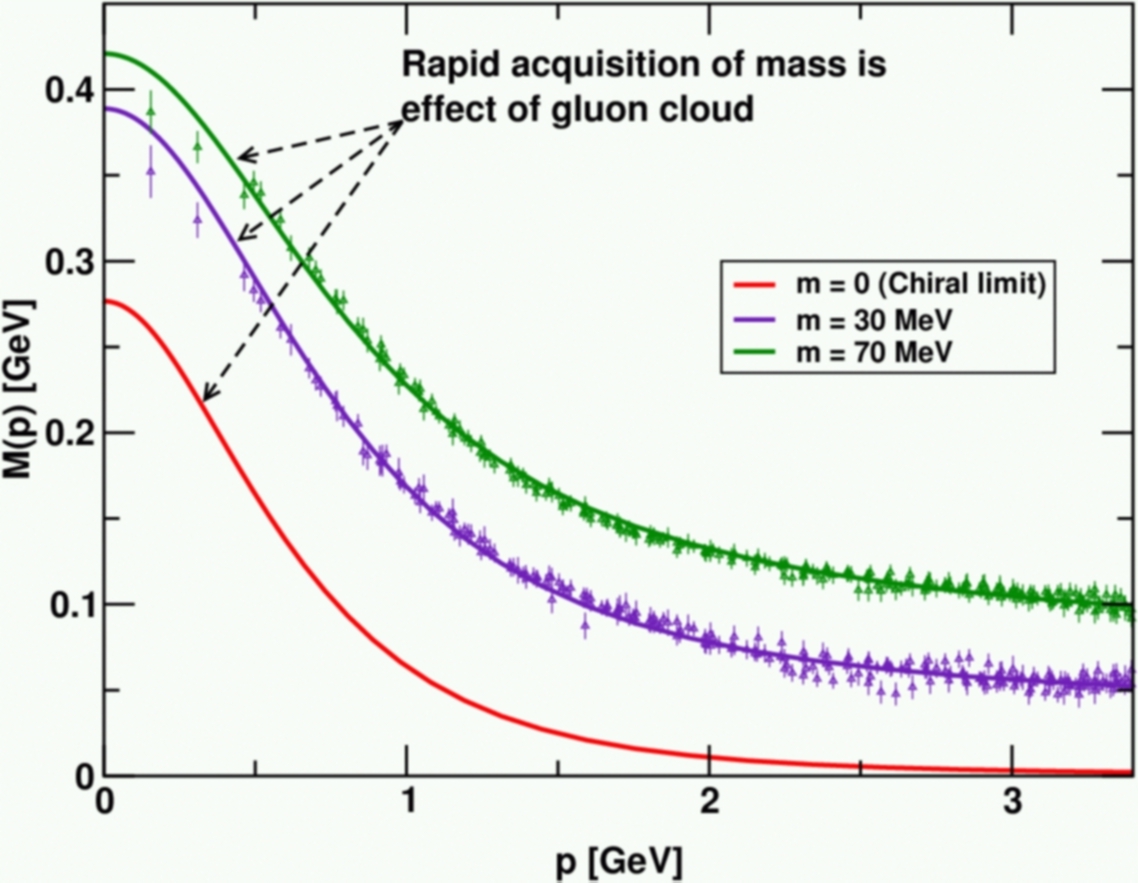 Essentially nonperturbative
Craig Roberts: Deconstructing QCD's Goldstone modes
16
Drell-Yan and Hadron Structure - 77pgs
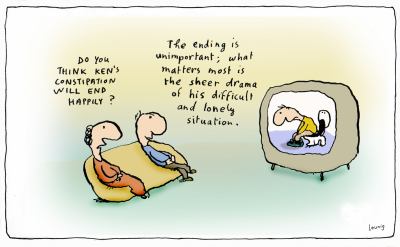 Confinement
Craig Roberts: Deconstructing QCD's Goldstone modes
17
Drell-Yan and Hadron Structure - 77pgs
X
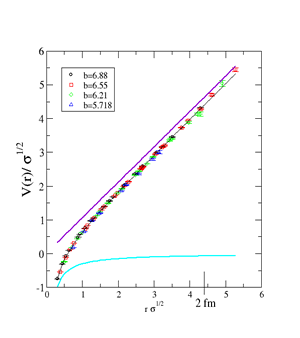 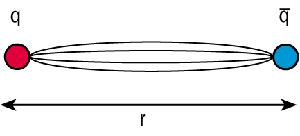 Confinement
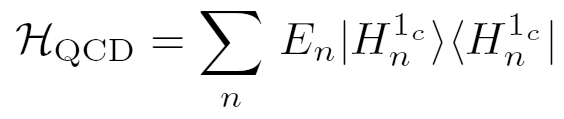 Colour singlets
Gluon and Quark Confinement
No coloured states have yet been observed to reach a detector
Empirical fact.  However
There is no agreed, theoretical definition of light-quark confinement
Static-quark confinement is irrelevant to real-world QCD
There are no long-lived, very-massive quarks 
But light-quarks are ubiquitous
Confinement entails quark-hadron duality; i.e., that 
	all observable consequences of QCD can, in principle, be computed using an hadronic basis.
Craig Roberts: Deconstructing QCD's Goldstone modes
18
Drell-Yan and Hadron Structure - 77pgs
G. Bali et al., PoS LAT2005 (2006) 308
Confinement
“Note that the time is not a linear function of the distance but dilated within the string breaking region. On a linear time scale string breaking takes place rather rapidly. […] light pair creation seems to occur non-localized and instantaneously.”
Infinitely heavy-quarks plus 2 flavours with mass = ms 
Lattice spacing = 0.083fm
String  collapses 
	within one lattice time-step
	R = 1.24 … 1.32 fm
Energy stored in string at 
	collapse  Ecsb = 2 ms 
(mpg made via 
	 linear interpolation)
No flux tube between 
	light-quarks, 
	nor in qQ systems
anti-Bs
Bs
Craig Roberts: Deconstructing QCD's Goldstone modes
19
Drell-Yan and Hadron Structure - 77pgs
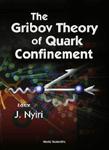 Confinement
Confinement is expressed through a dramatic change in the analytic structure of propagators for coloured particles & can almost be read from a plot of a states’ dressed-propagator
Gribov (1978); Munczek (1983); Stingl (1984); Cahill (1989); 
	Roberts, Williams & Krein (1992); Tandy (1994); …
Confined particle
Normal particle
complex-P2
complex-P2
timelike axis: P2<0
Real-axis mass-pole splits, moving into pair(s) of complex conjugate poles or branch points, 
			or more complicated nonanalyticities … 
 Spectral density no longer positive semidefinite 
 				& hence state cannot exist in observable spectrum
Craig Roberts: Deconstructing QCD's Goldstone modes
20
Drell-Yan and Hadron Structure - 77pgs
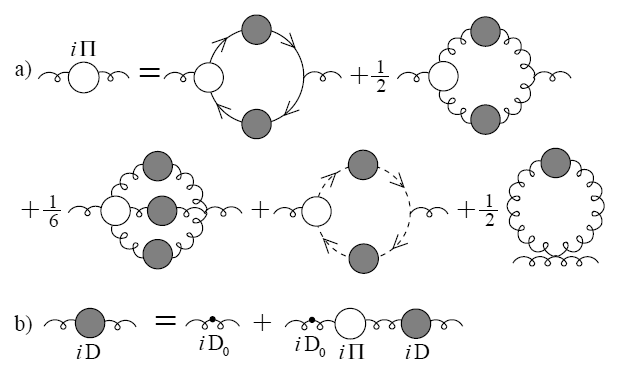 Dressed-gluon propagator
A.C. Aguilar et al., Phys.Rev. D80 (2009) 085018
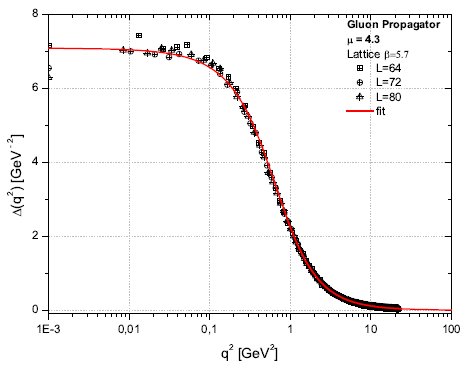 Gluon propagator satisfies 
	a Dyson-Schwinger Equation
Plausible possibilities 
	for the solution
DSE and lattice-QCD
	agree on the result
Confined gluon
IR-massive but UV-massless
mG ≈ 2-4 ΛQCD
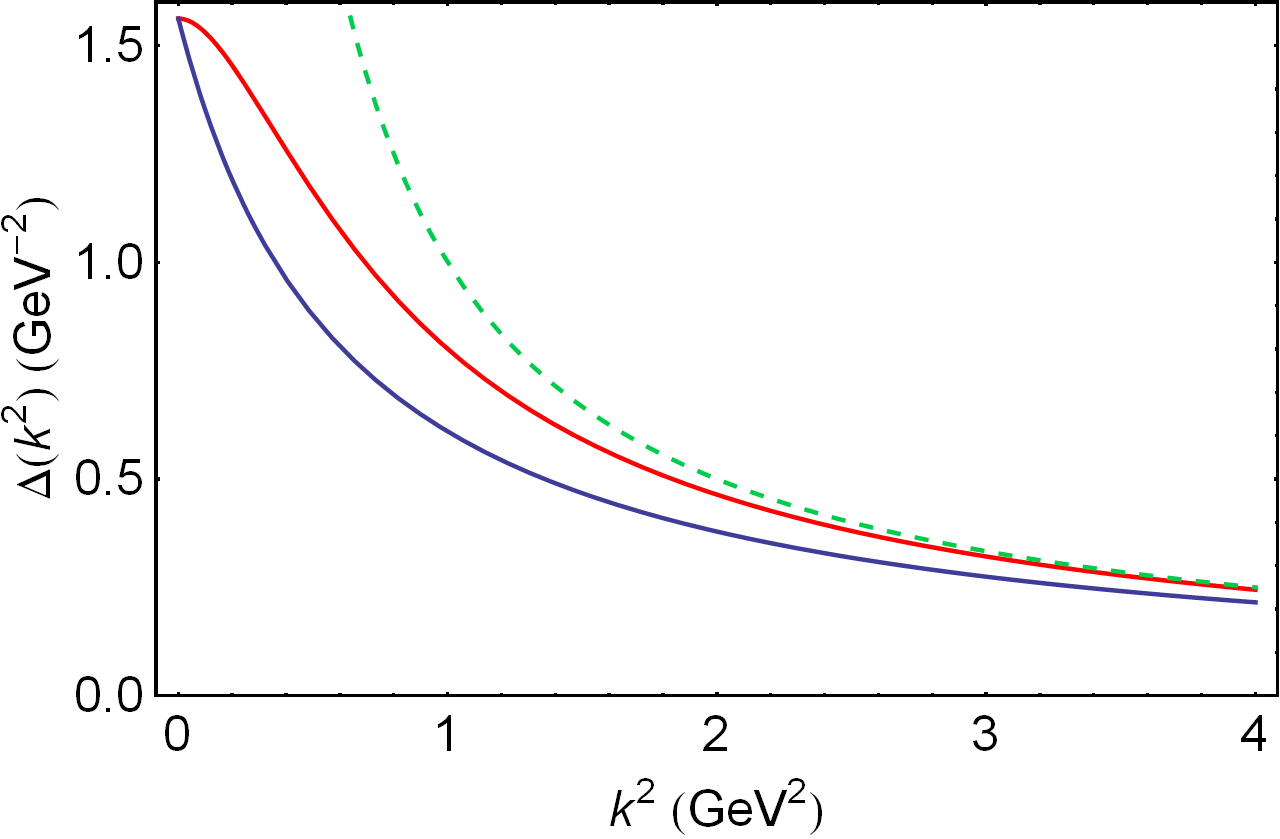 IR-massive but UV-massless, confined gluon
perturbative, massless gluon
massive , unconfined gluon
Craig Roberts: Deconstructing QCD's Goldstone modes
21
Drell-Yan and Hadron Structure - 77pgs
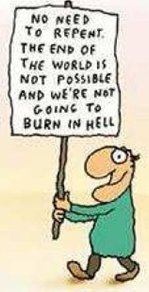 Charting the interaction between light-quarks
This is a well-posed problem whose solution is an elemental goal of modern hadron physics.
The answer provides QCD’s running coupling.
Confinement can be related to the analytic properties of QCD's Schwinger functions.
Question of light-quark confinement can be translated into the challenge of charting the infrared behavior 
	of QCD's universal β-function
This function may depend on the scheme chosen to renormalise the quantum field theory but it is unique within a given scheme.
Of course, the behaviour of the β-function on the perturbative domain is well known.
Craig Roberts: Deconstructing QCD's Goldstone modes
22
Drell-Yan and Hadron Structure - 77pgs
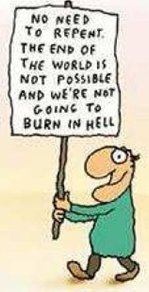 Charting the interaction between light-quarks
Through QCD's DSEs, the pointwise behaviour of the β-function determines the pattern of chiral symmetry breaking.
DSEs connect β-function to experimental observables.  Hence, comparison between computations and observations of
Hadron mass spectrum
Elastic and transition form factors
Parton distribution functions
can be used to chart β-function’s long-range behaviour.
Extant studies show that the properties of hadron excited states are a great deal more sensitive to the long-range behaviour of the β-function than those of the ground states.
Craig Roberts: Deconstructing QCD's Goldstone modes
23
Drell-Yan and Hadron Structure - 77pgs
Qin et al., Phys. Rev. C 84 042202(Rapid Comm.) (2011)
Rainbow-ladder truncation
DSE Studies – Phenomenology of gluon
Wide-ranging study of π & ρ properties
Effective coupling
Agrees with pQCD in ultraviolet 
Saturates in infrared
α(0)/π = 8-15 
α(mG2)/π = 2-4
Running gluon mass
Gluon is massless in ultraviolet
	in agreement with pQCD
Massive in infrared
mG(0) = 0.67-0.81 GeV
mG(mG2) = 0.53-0.64 GeV
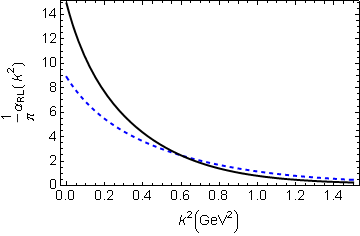 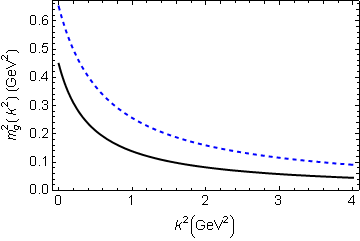 Craig Roberts: Deconstructing QCD's Goldstone modes
24
Drell-Yan and Hadron Structure - 77pgs
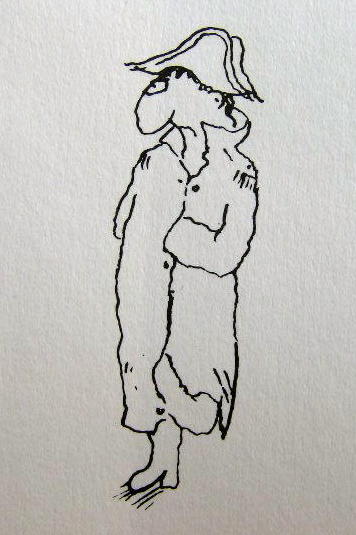 Dynamical Chiral Symmetry Breaking
Craig Roberts: Deconstructing QCD's Goldstone modes
25
Drell-Yan and Hadron Structure - 77pgs
Dynamical Chiral Symmetry Breaking
Strong-interaction: QCD
Confinement
Empirical feature
Modern theory and lattice-QCD support conjecture 
that light-quark confinement is a fact
associated with violation of reflection positivity; 
	i.e., novel analytic structure for propagators and vertices
Still circumstantial, no proof yet of confinement
On the other hand, DCSB is a fact in QCD
It is the most important mass generating mechanism for visible matter in the Universe. 
		Responsible for approximately 98% of the proton’s mass.
		Higgs mechanism is (almost) irrelevant to light-quarks.
Craig Roberts: Deconstructing QCD's Goldstone modes
26
Drell-Yan and Hadron Structure - 77pgs
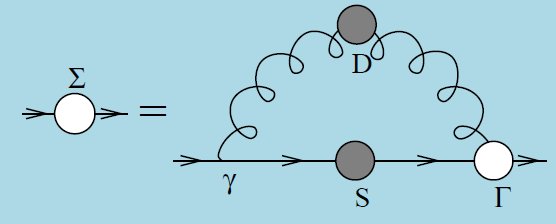 Frontiers of Nuclear Science:Theoretical Advances
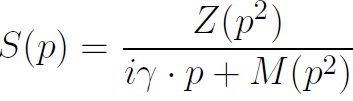 In QCD a quark's effective mass depends on its momentum. The function describing this can be calculated and is depicted here.  Numerical simulations of lattice QCD (data, at two different bare masses) have confirmed model predictions (solid curves) that the vast bulk of the constituent mass of a light quark comes from a cloud of gluons that are dragged along by the quark as it propagates. In this way, a quark that appears to be absolutely massless at high energies (m =0, red curve) acquires a large constituent mass at low energies.
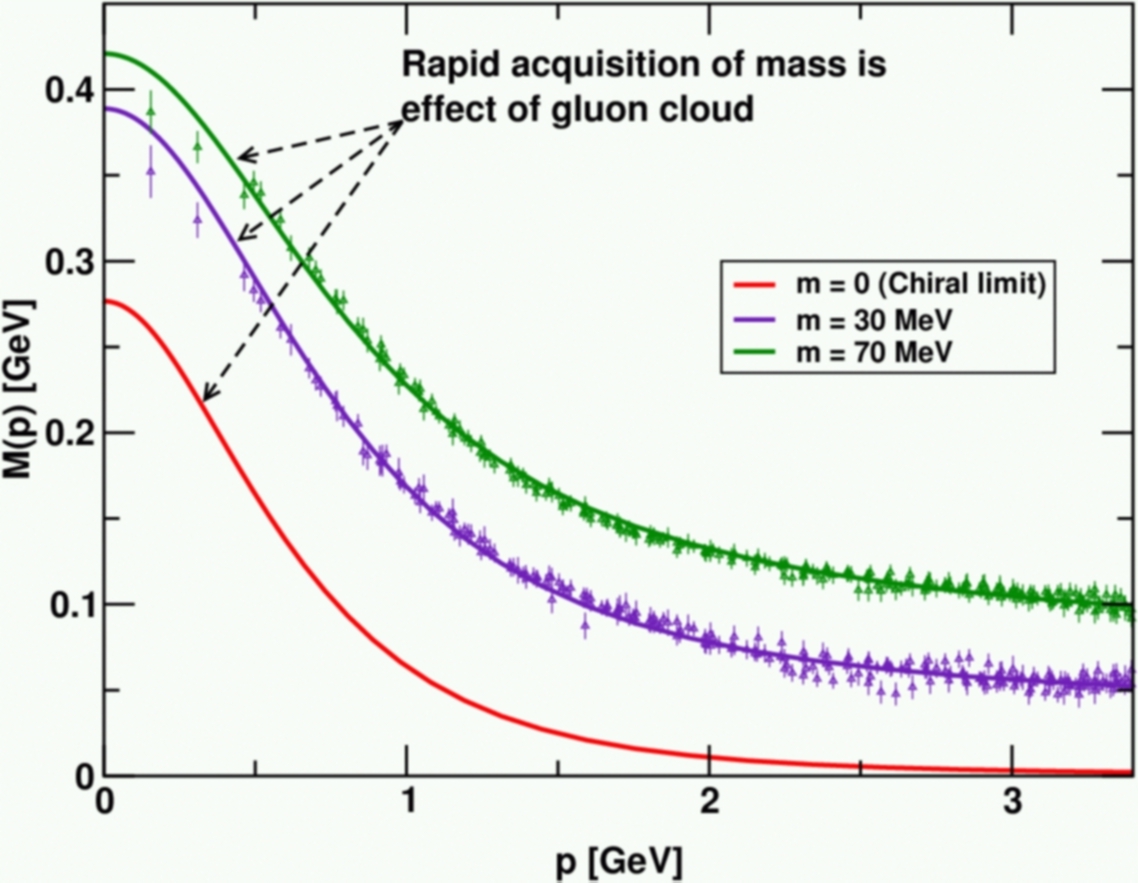 C.D. Roberts, Prog. Part. Nucl. Phys. 61 (2008) 50
M. Bhagwat & P.C. Tandy, AIP Conf.Proc. 842 (2006) 225-227
Craig Roberts: Deconstructing QCD's Goldstone modes
27
Drell-Yan and Hadron Structure - 77pgs
[Speaker Notes: (20)]
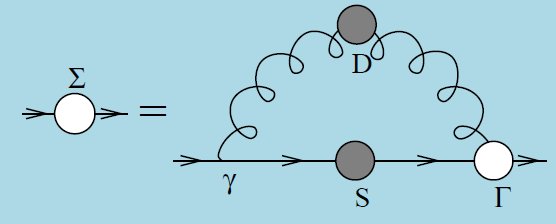 Frontiers of Nuclear Science:Theoretical Advances
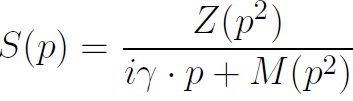 In QCD a quark's effective mass depends on its momentum. The function describing this can be calculated and is depicted here.  Numerical simulations of lattice QCD (data, at two different bare masses) have confirmed model predictions (solid curves) that the vast bulk of the constituent mass of a light quark comes from a cloud of gluons that are dragged along by the quark as it propagates. In this way, a quark that appears to be absolutely massless at high energies (m =0, red curve) acquires a large constituent mass at low energies.
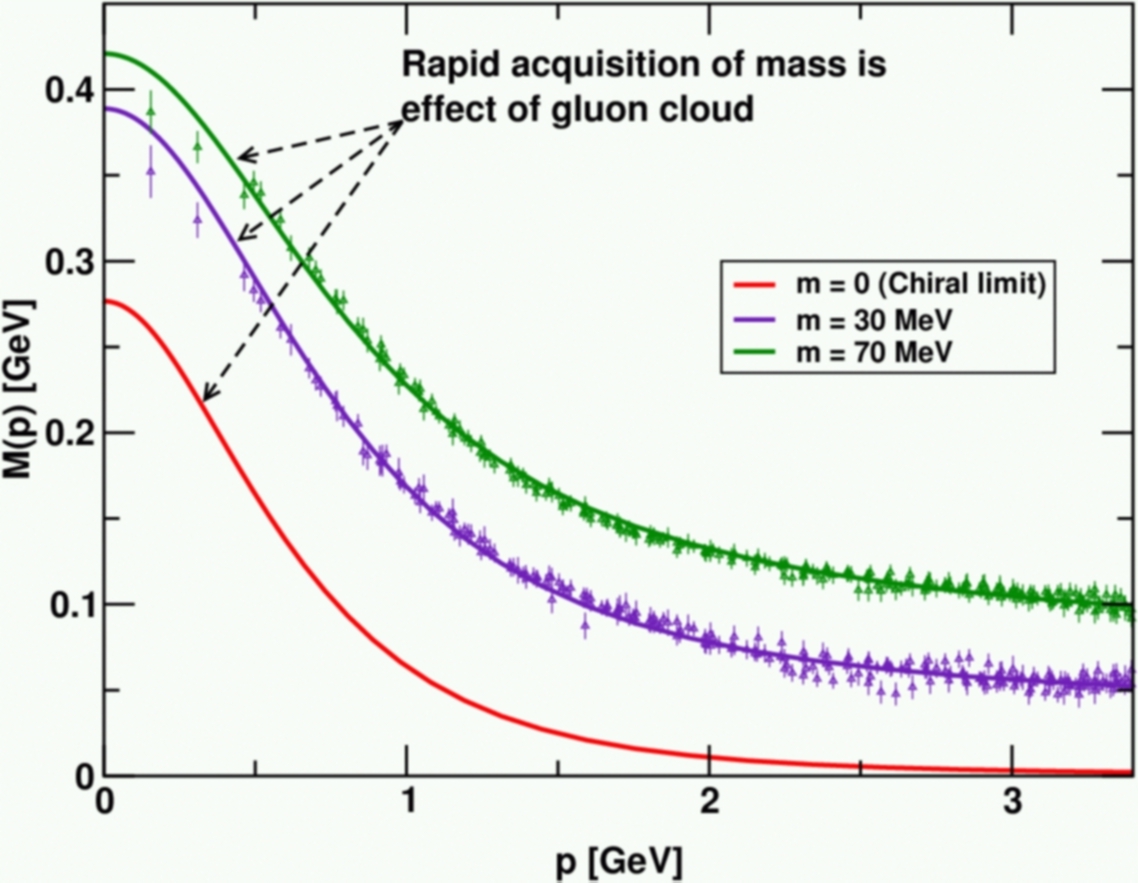 Mass from nothing!
DSE prediction of DCSB confirmed
Craig Roberts: Deconstructing QCD's Goldstone modes
28
Drell-Yan and Hadron Structure - 77pgs
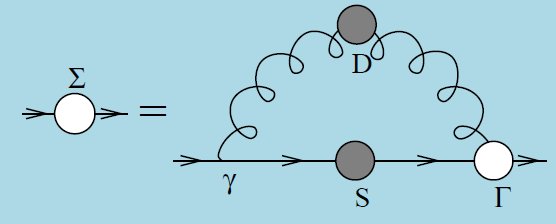 Frontiers of Nuclear Science:Theoretical Advances
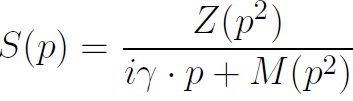 In QCD a quark's effective mass depends on its momentum. The function describing this can be calculated and is depicted here.  Numerical simulations of lattice QCD (data, at two different bare masses) have confirmed model predictions (solid curves) that the vast bulk of the constituent mass of a light quark comes from a cloud of gluons that are dragged along by the quark as it propagates. In this way, a quark that appears to be absolutely massless at high energies (m =0, red curve) acquires a large constituent mass at low energies.
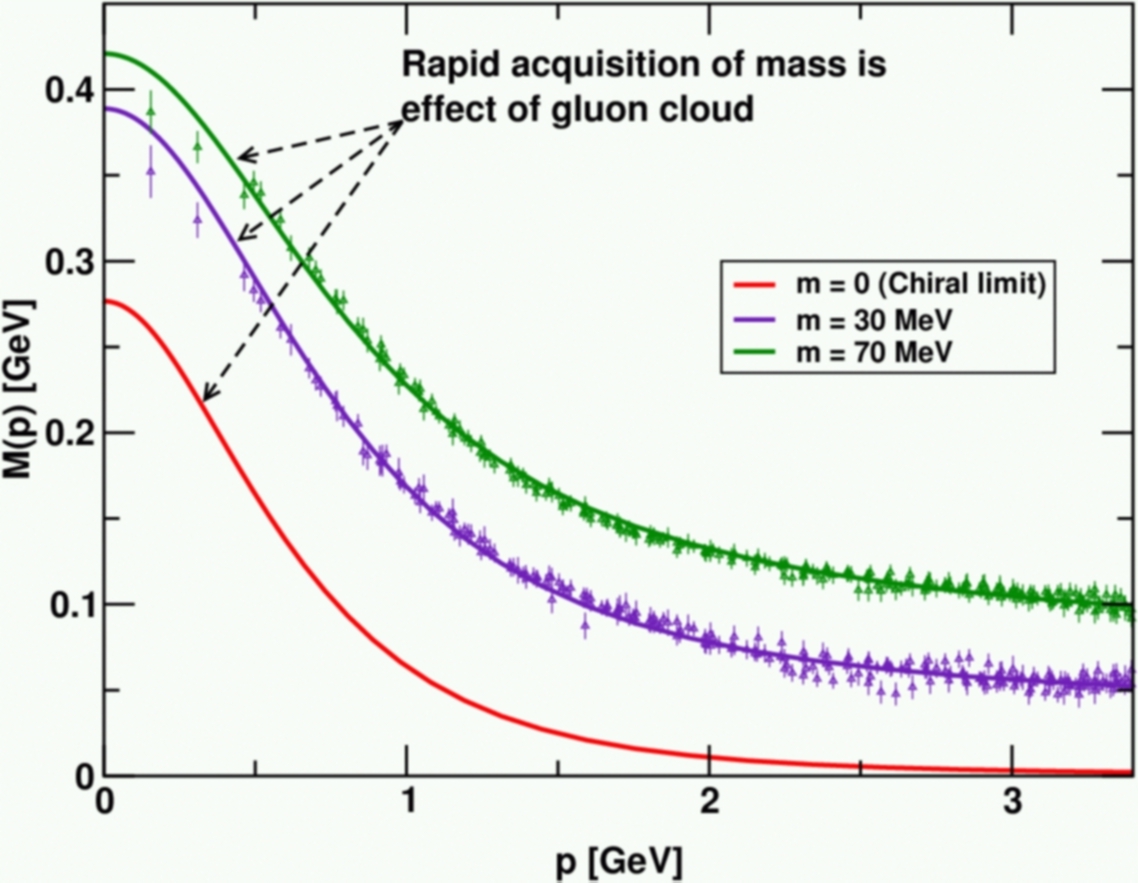 Hint of lattice-QCD support 
for DSE prediction of violation of reflection positivity
Craig Roberts: Deconstructing QCD's Goldstone modes
29
Drell-Yan and Hadron Structure - 77pgs
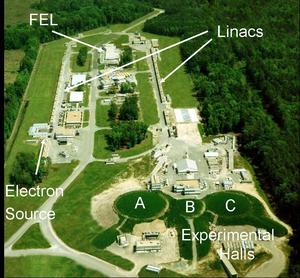 12GeVThe Future of JLab
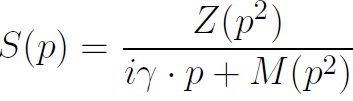 Numerical simulations of lattice QCD (data, at two different bare masses) have confirmed model predictions (solid curves) that the vast bulk of the constituent mass of a light quark comes from a cloud of gluons that are dragged along by the quark as it propagates. In this way, a quark that appears to be absolutely massless at high energies (m =0, red curve) acquires a large constituent mass at low energies.
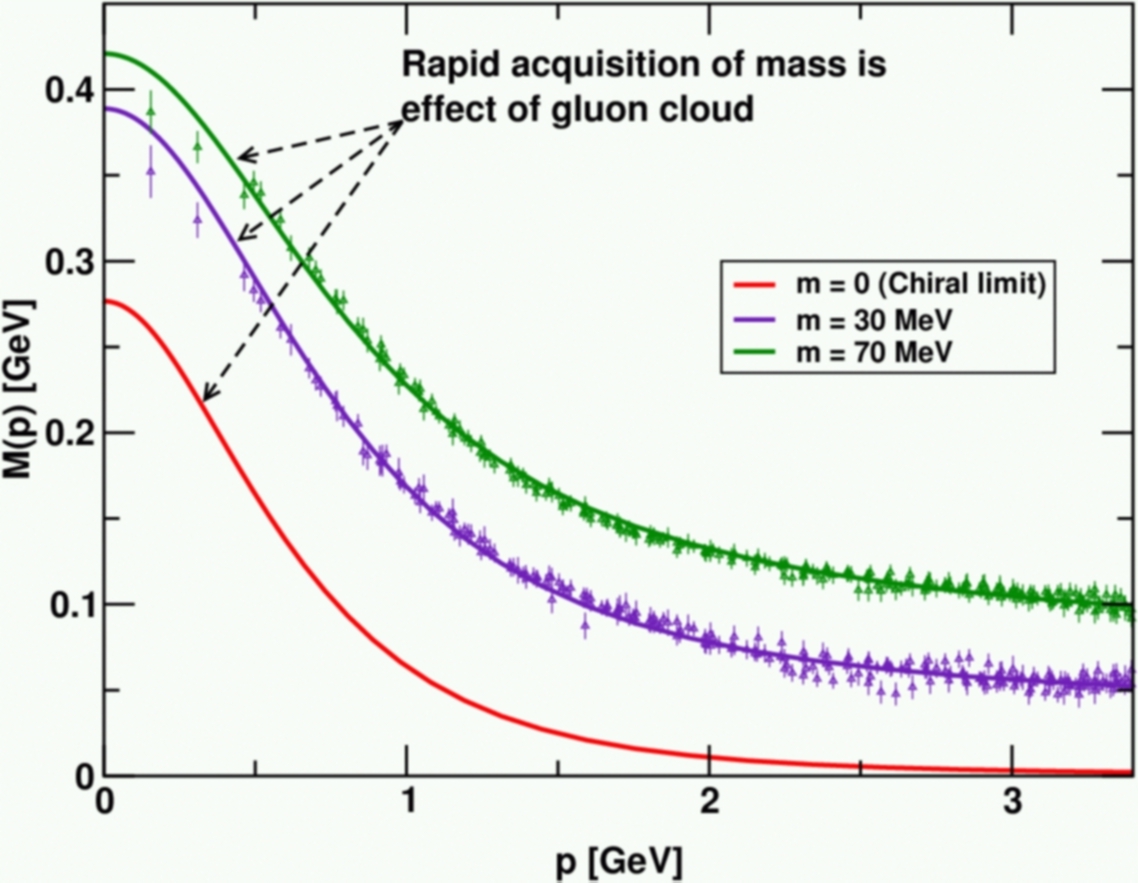 Jlab 12GeV: Scanned by 2<Q2<9 GeV2 
		elastic & transition form factors.
Craig Roberts: Deconstructing QCD's Goldstone modes
30
Drell-Yan and Hadron Structure - 77pgs
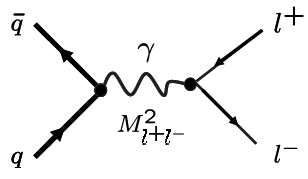 π or K
The Future of Drell-Yan
N
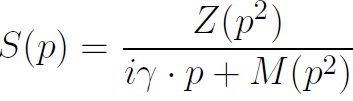 Numerical simulations of lattice QCD (data, at two different bare masses) have confirmed model predictions (solid curves) that the vast bulk of the constituent mass of a light quark comes from a cloud of gluons that are dragged along by the quark as it propagates. In this way, a quark that appears to be absolutely massless at high energies (m =0, red curve) acquires a large constituent mass at low energies.
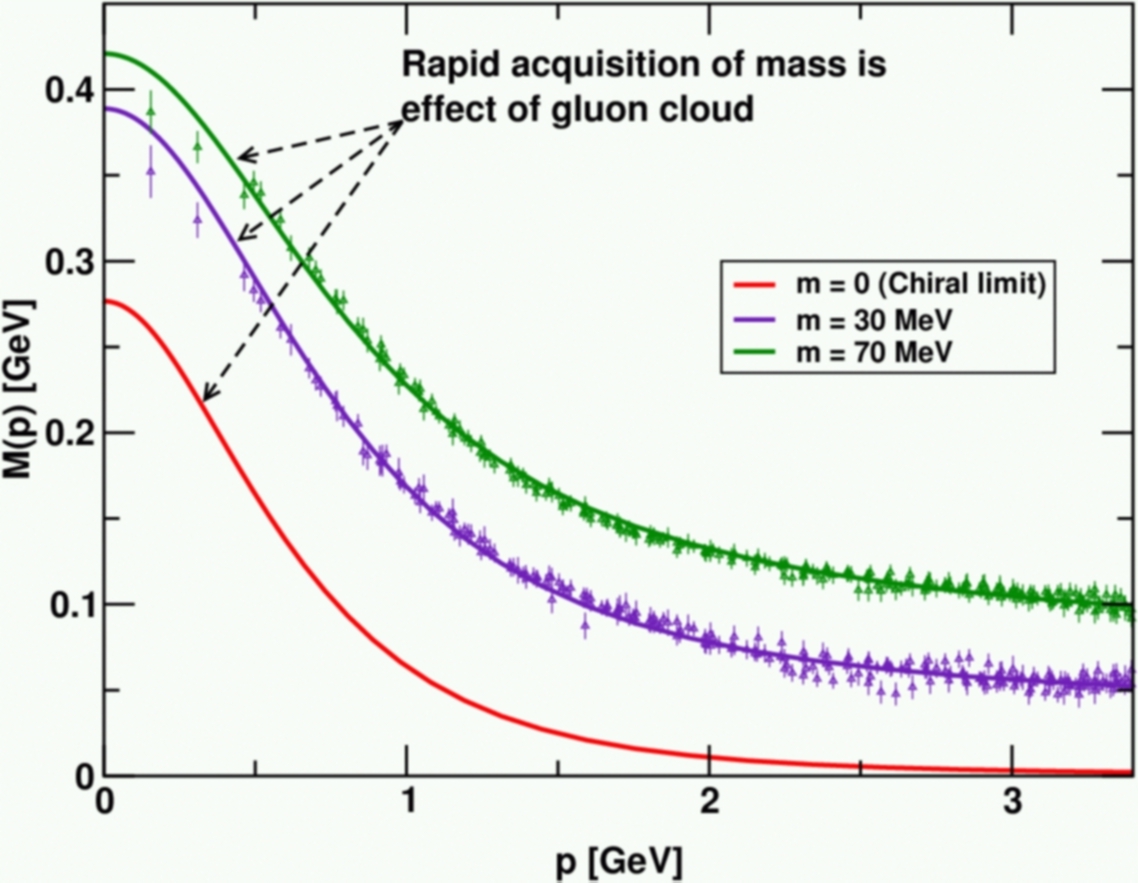 Pion and kaon valence-quark PDFs probe this critical and complementary region
Craig Roberts: Deconstructing QCD's Goldstone modes
31
Drell-Yan and Hadron Structure - 77pgs
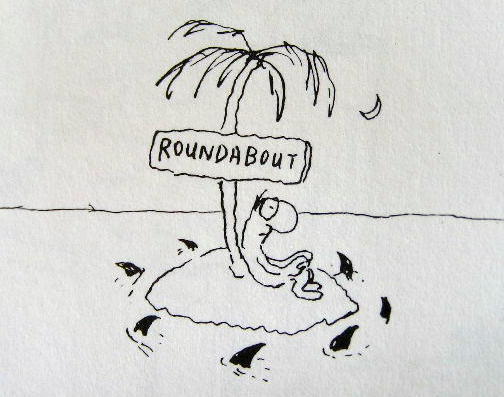 Persistent Challenge
Truncation
Craig Roberts: Deconstructing QCD's Goldstone modes
32
Drell-Yan and Hadron Structure - 77pgs
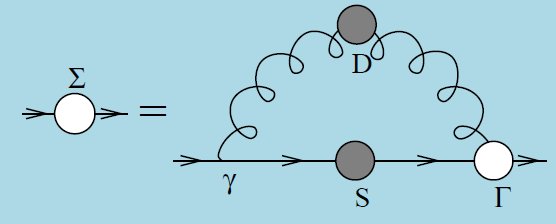 Persistent challenge in application of DSEs
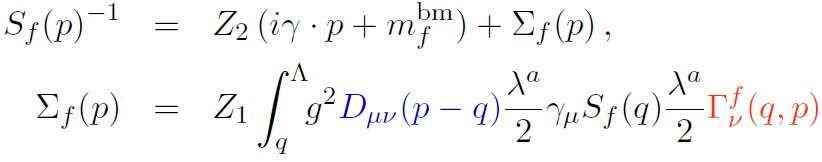 Infinitely many coupled equations:
	Kernel of the equation for the quark self-energy involves:
Dμν(k) – dressed-gluon propagator
Γν(q,p) – dressed-quark-gluon vertex
	each of which  satisfies its own DSE, etc…
Coupling between equations necessitates a truncation
Weak coupling expansion 
	⇒ produces every diagram in perturbation theory
Otherwise useless 
	for the nonperturbative problems in which we’re interested
Invaluable check on practical truncation schemes
Craig Roberts: Deconstructing QCD's Goldstone modes
33
Drell-Yan and Hadron Structure - 77pgs
Relationship must be preserved by any truncation
Highly nontrivial constraint
FAILURE has an extremely high cost 
	– loss of any connection with QCD
Persistent challenge- truncation scheme
Symmetries associated with conservation of vector and axial-vector currents are critical in arriving at a veracious understanding of hadron structure and interactions
Example: axial-vector Ward-Takahashi identity
Statement of chiral symmetry and the pattern by which it’s broken in quantum field theory
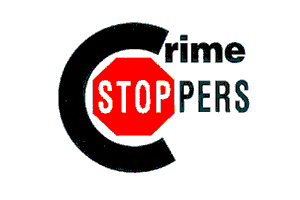 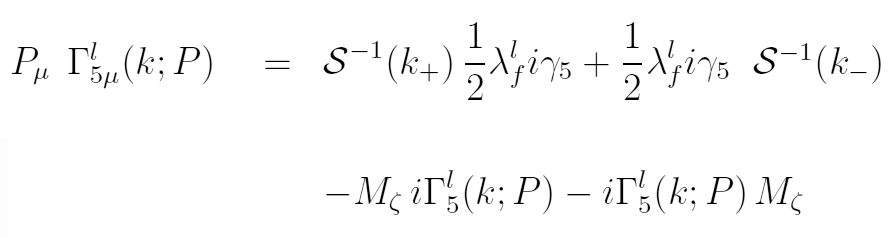 Quark propagator satisfies a 
gap equation
Axial-Vector vertex 
Satisfies an inhomogeneous Bethe-Salpeter equation
Kernels of these equations are completely different
But they must be intimately related
Craig Roberts: Deconstructing QCD's Goldstone modes
34
Drell-Yan and Hadron Structure - 77pgs
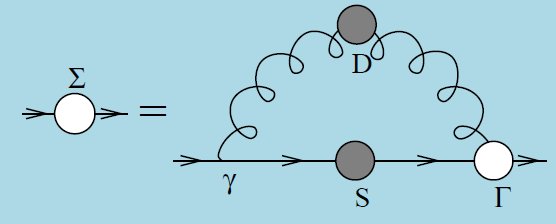 Persistent challenge- truncation scheme
These observations show that symmetries relate the kernel of the gap equation – nominally a one-body problem, with that of the Bethe-Salpeter equation – considered to be a two-body problem
Until 1995/1996 people had 
	no idea what to do
Equations were truncated,
	sometimes with good
	phenomenological results,
	sometimes with poor results
Neither good nor bad
	could be explained
quark-antiquark scattering kernel
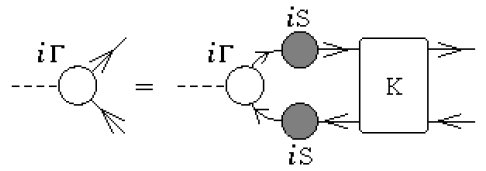 Craig Roberts: Deconstructing QCD's Goldstone modes
35
Drell-Yan and Hadron Structure - 77pgs
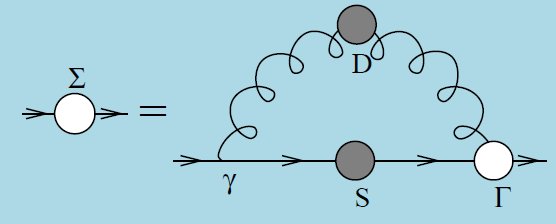 Persistent challenge- truncation scheme
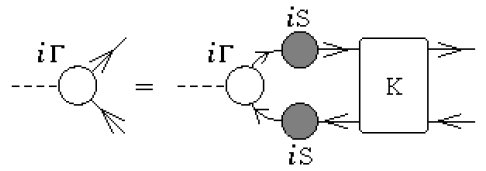 Happily, there are now two 
	nonperturbative & symmetry preserving 
	truncation schemes
1995 – H.J. Munczek, Phys. Rev. D 52 (1995) 4736, Dynamical chiral symmetry breaking, Goldstone’s theorem and the consistency of the Schwinger-Dyson and Bethe-Salpeter Equations
	1996 – A. Bender, C.D. Roberts and L. von Smekal, Phys.Lett. B 380 (1996) 7, Goldstone Theorem and Diquark Confinement Beyond Rainbow Ladder Approximation
2009 – Lei Chang and C.D. Roberts, Phys. Rev. Lett. 103 (2009) 081601, 0903.5461 [nucl-th], Sketching the Bethe-Salpeter kernel
Enables proof of numerous exact results
Craig Roberts: Deconstructing QCD's Goldstone modes
36
Drell-Yan and Hadron Structure - 77pgs
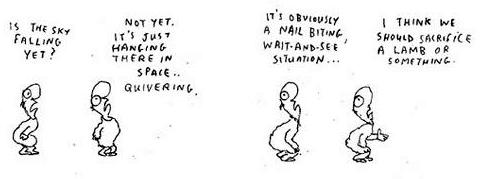 Some of many
Exact Results
Craig Roberts: Deconstructing QCD's Goldstone modes
37
Drell-Yan and Hadron Structure - 77pgs
Maris, Roberts and Tandy
nucl-th/9707003, Phys.Lett. B420 (1998) 267-273
Pion’s Goldberger-Treiman relation
Pion’s Bethe-Salpeter amplitude
	Solution of the Bethe-Salpeter equation



Dressed-quark propagator

Axial-vector Ward-Takahashi identity entails
Pseudovector components
necessarily nonzero. 
Cannot be ignored!
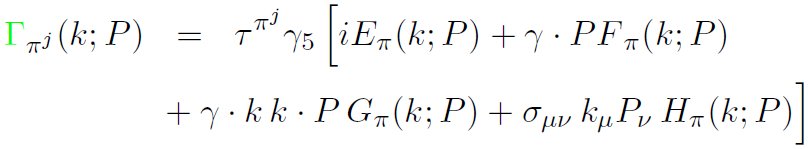 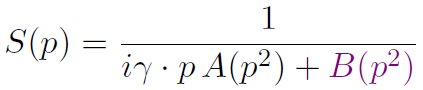 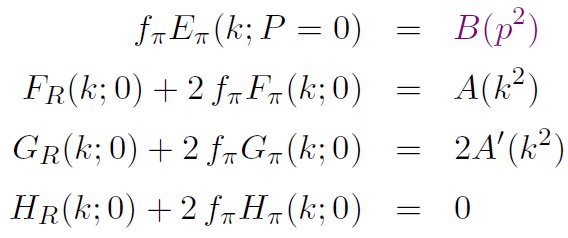 Miracle: two body problem solved, almost completely, once solution of one body problem is known
Exact in
Chiral QCD
Craig Roberts: Deconstructing QCD's Goldstone modes
38
Drell-Yan and Hadron Structure - 77pgs
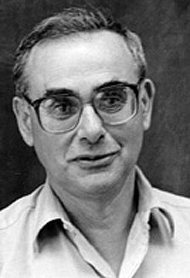 Dichotomy of the pionGoldstone mode and bound-state
fπ Eπ(p2) = B(p2)
Goldstone’s theorem 
	has a pointwise expression in QCD;
	Namely, in the chiral limit the wave-function for the two-body bound-state Goldstone mode is intimately connected with, and almost completely specified by, the fully-dressed one-body propagator of its characteristic constituent 
The one-body momentum is equated with the relative momentum of the two-body system
Craig Roberts: Deconstructing QCD's Goldstone modes
39
Drell-Yan and Hadron Structure - 77pgs
Form FactorsElastic Scattering
Form factors have long  been recognised as a basic tool for elucidating bound-state properties.  
They are of particular value in hadron physics because they provide information on  structure as a function of Q2, the squared momentum-transfer:
Small-Q2 is the nonperturbative domain
Large-Q2 is the perturbative domain
Nonperturbative methods in hadron physics must explain the behaviour from Q2=0 through the transition domain, whereupon the behaviour is currently being measured
Experimental and theoretical studies of hadron electromagnetic form factors have made rapid and significant progress during the last several years, including new data in the time like region, and material gains have been made in studying the pion form factor.
Despite this, many urgent questions remain unanswered
Craig Roberts: Deconstructing QCD's Goldstone modes
40
Drell-Yan and Hadron Structure - 77pgs
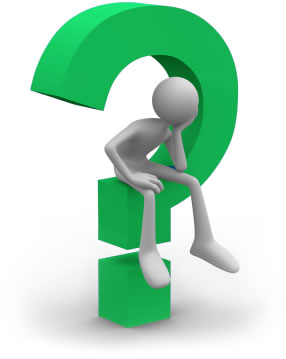 Some questions
How can we use experiment to chart the long-range behaviour of the β-function in QCD?
Given the low mass of the pion and its 
	strong coupling to protons and neutrons, 
	how can we disentangle spectral features 
	produced by final-state interactions from 
	the intrinsic properties of hadrons?
At which momentum-transfer does the transition from nonperturbative -QCD to perturbative- QCD take place?
…
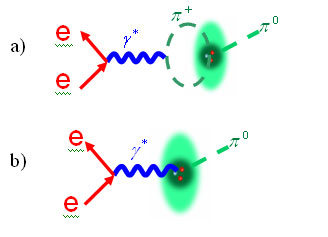 Craig Roberts: Deconstructing QCD's Goldstone modes
41
Drell-Yan and Hadron Structure - 77pgs
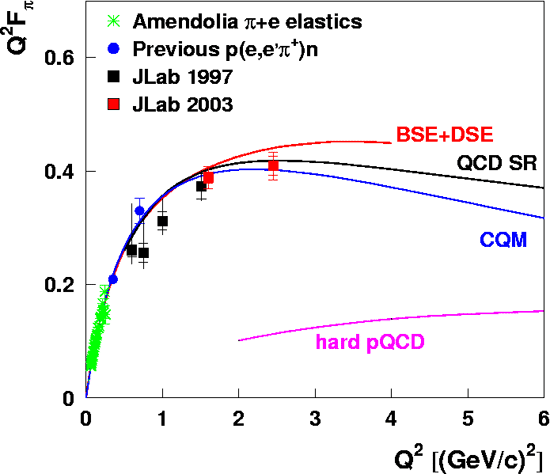 Illustration: Pion form factor
Many theorists have pretended that computing the pion form factor is easy
Problems:
Those theorists have no understanding of DCSB
There are no pion targets and hence it is difficult to obtain an unambiguous measurement of the pion form factor 
Notwithstanding these difficulties, the DSEs provide an excellent tool, because so many exact results are proved for the pion
A quantitative prediction was obtained by combining
Dressed-rainbow gap equation
Dressed-ladder Bethe-Salpeter equation
Dressed impulse approximation for the form factor
Craig Roberts: Deconstructing QCD's Goldstone modes
42
Drell-Yan and Hadron Structure - 77pgs
Electromagnetic pion form factor
Leading-order in a nonperturbative, symmetry-preserving truncation scheme
Valid formulation of the DSEs preserves all symmetry relations between the elements
All elements determined ONCE Gap Equation’s kernel is specified
Enormous power to predict and correlate observables
Γμ(p,q) – Dressed-quark-photon vertex:
Computed via inhomogeneous
Bethe-Salpeter equation
S(p) – dressed-quark  propagator: 
computed via the Gap Equation
Γπ(k;P) – Pion Bethe-Salpeter amplitude:
computed via the Bethe-Salpeter equation
Craig Roberts: Deconstructing QCD's Goldstone modes
43
Drell-Yan and Hadron Structure - 77pgs
Electromagnetic pion form factor
Leading-order in a nonperturbative, symmetry-preserving truncation scheme
Valid formulation of the DSEs preserves all symmetry relations between the elements
All elements determined ONCE Gap Equation’s kernel is specified
Enormous power to predict and correlate observables




After solving gap and Bethe-Salpeter equations, one  four-dimensional integral remains to be done.
Γμ(p,q) – Dressed-quark-photon vertex:
Computed via Bethe-Salpeter equation
S(p) – dressed-quark  propagator: 
computed via the Gap Equation
Γπ(k;P) – Pion Bethe-Salpeter amplitude:
computed via the Bethe-Salpeter equation
Result is successful prediction of Fπ(Q2)  by Maris and Tandy, Phys.Rev. C 62 (2000) 055204, nucl-th/0005015
Craig Roberts: Deconstructing QCD's Goldstone modes
44
Drell-Yan and Hadron Structure - 77pgs
Result is successful prediction of Fπ(Q2)  by Maris and Tandy, Phys.Rev. C 62 (2000) 055204, nucl-th/0005015
Electromagnetic pion form factor
Prediction published in 1999.  Numerical technique improved subsequently, producing no material changes 
Data from Jlab published in 2001
DSE Computation has one parameter, mG≈0.6GeV, and unifies Fπ(Q2) with numerous other observables
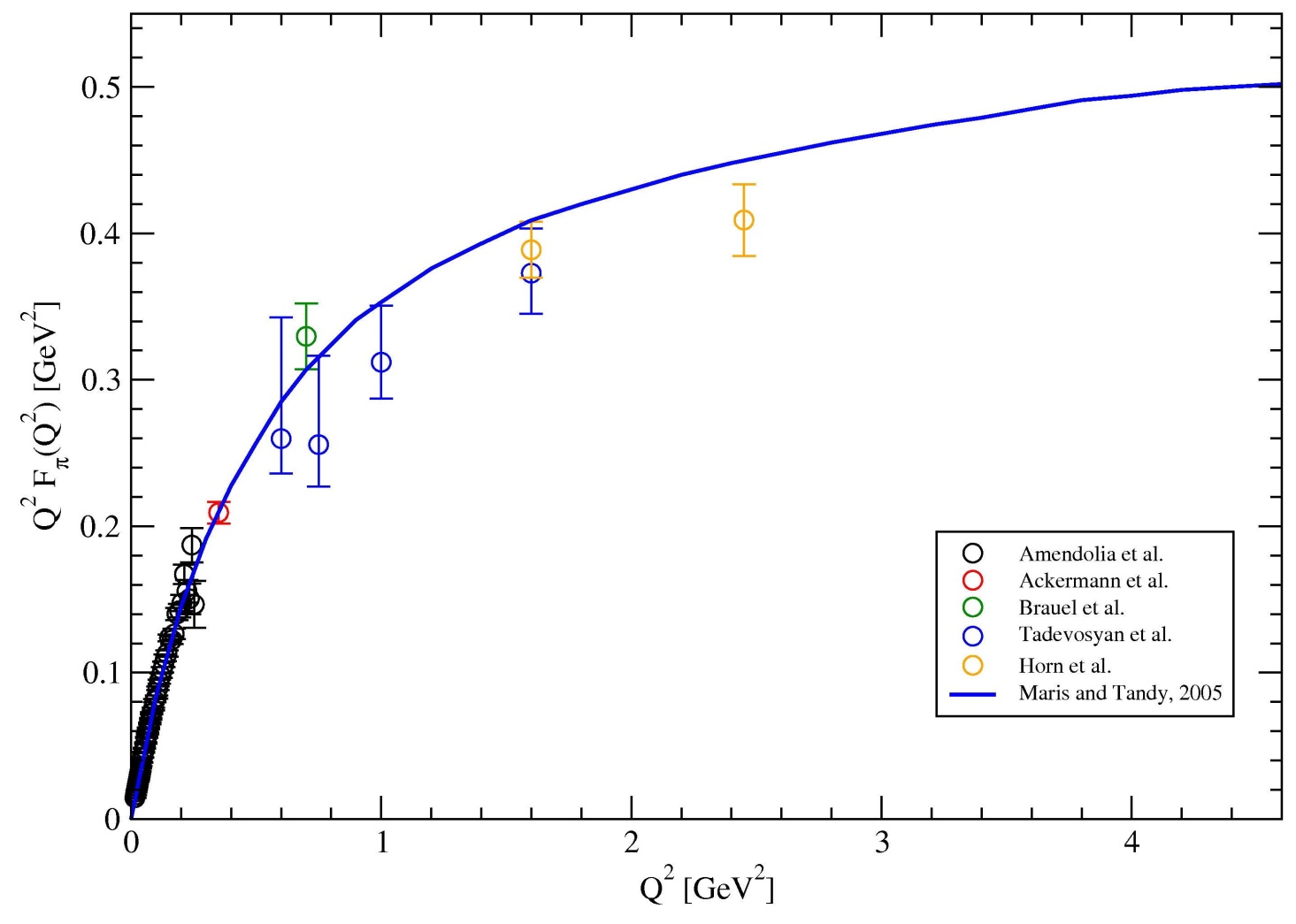 One-parameter RGI-improved interaction unifies 40+ mesons and nucleon observables with rms relative-error of 15%.
Efficacious extant tool for JLab physics
Craig Roberts: Deconstructing QCD's Goldstone modes
45
Drell-Yan and Hadron Structure - 77pgs
Maris, Roberts and Tandy, nucl-th/9707003, 
Phys.Lett. B420 (1998) 267-273
Pion’s Goldberger-Treiman relation
Corrected an error, which had prevented progress for 18years
Pion’s Bethe-Salpeter amplitude
	Solution of the Bethe-Salpeter equation



Dressed-quark propagator

Axial-vector Ward-Takahashi identity entails
Pseudovector components
necessarily nonzero. 
Cannot be ignored!
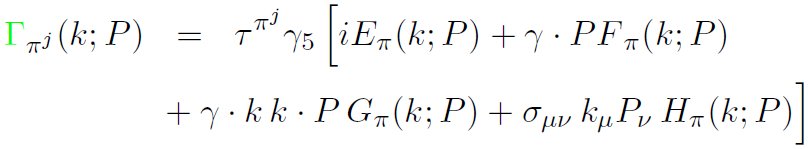 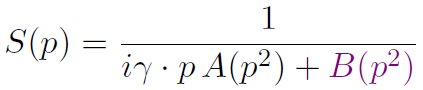 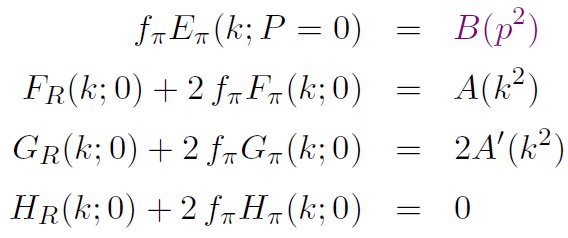 Exact in
Chiral QCD
Craig Roberts: Deconstructing QCD's Goldstone modes
46
Drell-Yan and Hadron Structure - 77pgs
Maris and Roberts, nucl-th/9804062, 
Phys.Rev. C 58 (1998) 3659-3665
Pion’s GT relationImplications for observables?
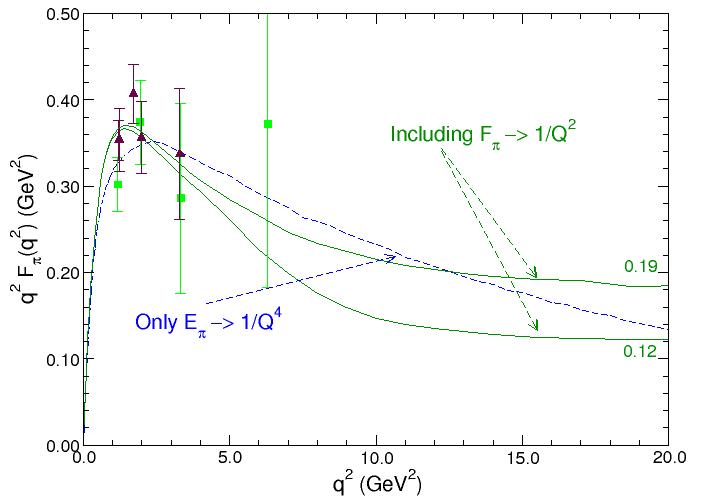 Pseudovector components
dominate in ultraviolet:
(½Q)2 = 2 GeV2
pQCD point for M(p2)
⇒ pQCD at Q2 = 8 GeV2
Craig Roberts: Deconstructing QCD's Goldstone modes
47
Drell-Yan and Hadron Structure - 77pgs
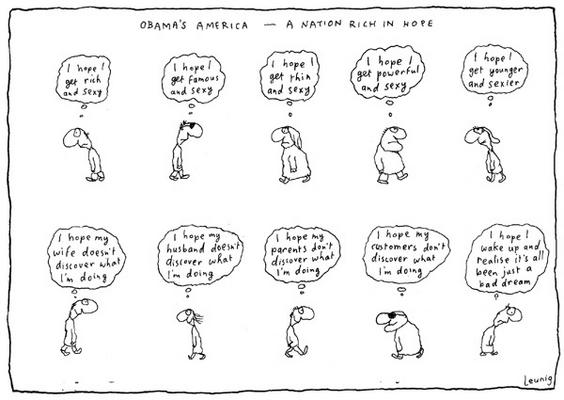 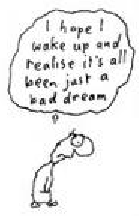 Looking deeper
Craig Roberts: Deconstructing QCD's Goldstone modes
48
Drell-Yan and Hadron Structure - 77pgs
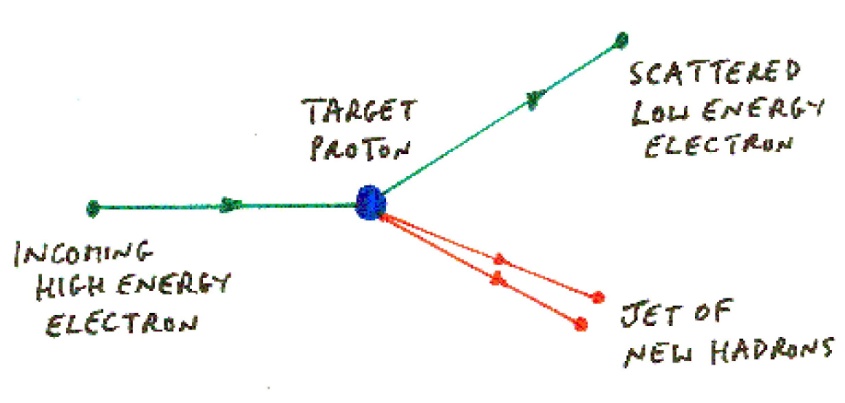 Deep inelastic scattering
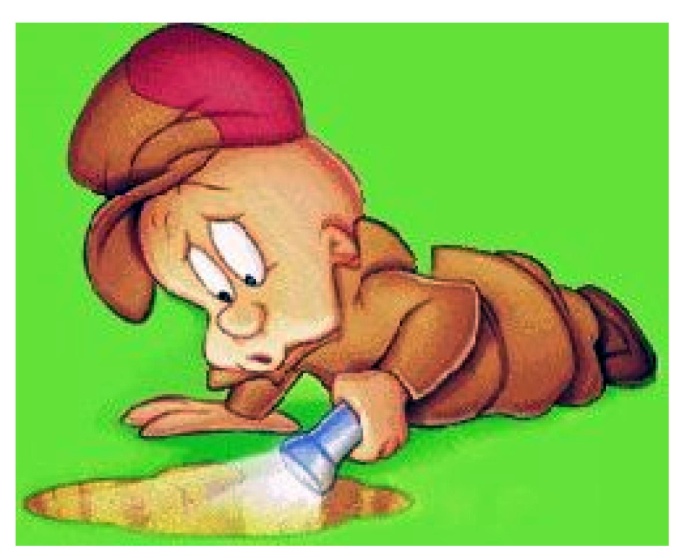 Quark discovery experiment at SLAC 
	(1966-1978, Nobel Prize in 1990)
Completely different to elastic scattering
Blow the target to pieces instead of keeping only those events where it remains intact.
Cross-section is interpreted as a measurement of the momentum-fraction probability  distribution for quarks and gluons within the target hadron: q(x), g(x)
Probability that a quark/gluon within the target will carry a fraction x of the bound-state’s light-front momentum
Distribution Functions of the Nucleon and Pion in the Valence Region, Roy J. Holt and Craig D. Roberts, arXiv:1002.4666 [nucl-th], Rev. Mod. Phys. 82 (2010) pp. 2991-3044
Craig Roberts: Deconstructing QCD's Goldstone modes
49
Drell-Yan and Hadron Structure - 77pgs
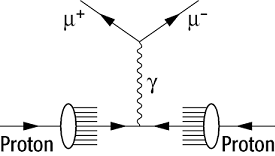 Models of the Pion’s valence-quark distributions
Pion
(1−x)β with β=0  (i.e., a constant – any fraction is equally probable! )
AdS/QCD models using light-front holography 
Nambu–Jona-Lasinio models, when a translationally invariant regularization is used
(1−x)β with β=1
Nambu–Jona-Lasinio NJL models with a hard cutoff
Duality arguments produced by some theorists
(1−x)β with 0<β<2
 Relativistic constituent-quark models, with power-law depending on the form of model wave function
(1−x)β with 1<β<2
Instanton-based models, all of which have incorrect large-k2 behaviour
Craig Roberts: Deconstructing QCD's Goldstone modes
50
Drell-Yan and Hadron Structure - 77pgs
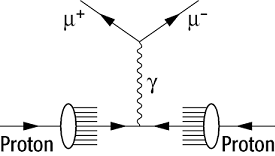 Models of the Pion’s valence-quark distributions
Pion
(1−x)β with β=0  (i.e., a constant – any fraction is equally probable! )
AdS/QCD models using light-front holography 
Nambu–Jona-Lasinio models, when a translationally invariant regularization is used
(1−x)β with β=1
Nambu–Jona-Lasinio NJL models with a hard cutoff
Duality arguments produced by some theorists
(1−x)β with 0<β<2
 Relativistic constituent-quark models, depending on the form of model wave function
(1−x)β with 1<β<2
Instanton-based models
Completely unsatisfactory. 
Impossible to suggest that there’s even qualitative agreement!
Craig Roberts: Deconstructing QCD's Goldstone modes
51
Drell-Yan and Hadron Structure - 77pgs
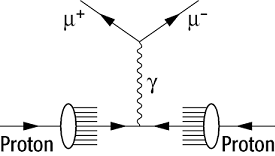 DSE prediciton of the Pion’s valence-quark distributions
Pion
Consider a theory in which quarks scatter via a vector-boson exchange interaction whose  k2>>mG2  behaviour is  (1/k2)β, 
Then at a resolving scale Q0
	uπ(x;Q0) ~ (1-x)2β
	namely, the large-x behaviour of the quark distribution function is a direct measure of the momentum-dependence of the underlying interaction.
In QCD, β=1 and hence 
	 QCD uπ(x;Q0) ~ (1-x)2
Craig Roberts: Deconstructing QCD's Goldstone modes
52
Drell-Yan and Hadron Structure - 77pgs
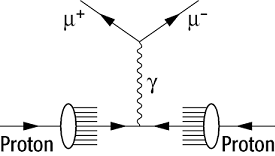 DSE prediciton of the Pion’s valence-quark distributions
Pion
Completely unambigous!
Direct connection between experiment and theory, empowering both as tools of discovery.
Consider a theory in which quarks scatter via a vector-boson exchange interaction whose  k2>mG2  behaviour is  (1/k2)β, 
Then at a resolving scale Q0
	uπ(x;Q0) ~ (1-x)2β
	namely, the large-x behaviour of the quark distribution function is a direct measure of the momentum-dependence of the underlying interaction.
In QCD, β=1 and hence 
	 QCD uπ(x;Q0) ~ (1-x)2
Craig Roberts: Deconstructing QCD's Goldstone modes
53
Drell-Yan and Hadron Structure - 77pgs
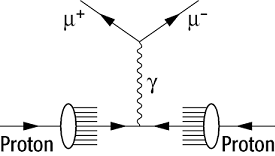 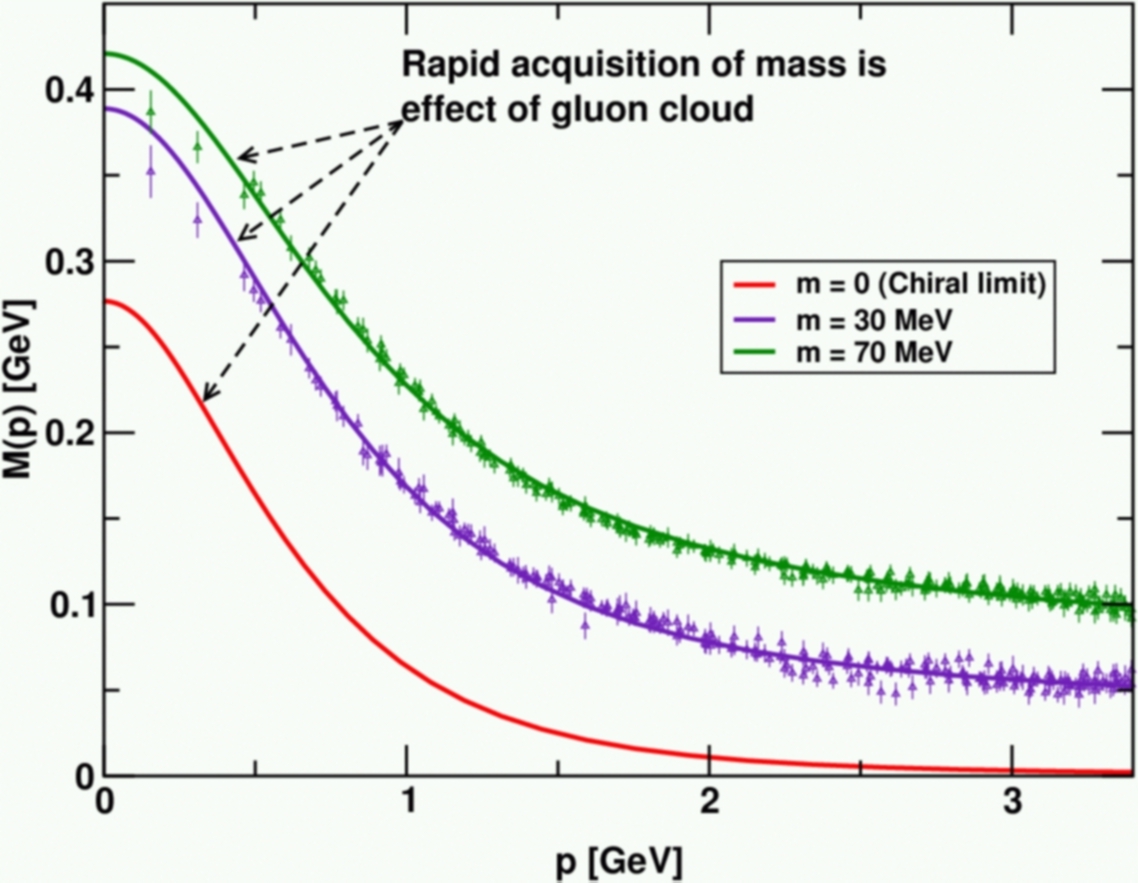 “Model Scale”
At what scale Q0  should the prediction be valid?
Hitherto, PDF analyses within models have used the resolving scale Q0 as a parameter, to be chosen by requiring agreement between the model and low-moments of the PDF that are determined empirically.
Essentially nonperturbative domain
Pion
Modern DSE studies have exposed a natural value for the model scale; viz.,
	Q0 ≈ mG ≈ 0.6 GeV
	which is the location of the inflexion point in the chiral-limit dressed-quark mass function
Craig Roberts: Deconstructing QCD's Goldstone modes
54
Drell-Yan and Hadron Structure - 77pgs
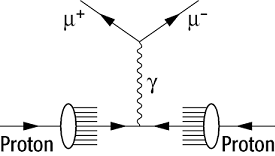 Empirical status of the Pion’s valence-quark distributions
Pion
Owing to absence of pion targets, the pion’s valence-quark distribution functions are measured via the Drell-Yan process:
	 	π p → μ+ μ− X
Three experiments: CERN (1983 & 1985)
	and FNAL (1989).  No more recent 
	experiments because theory couldn’t 
	even explain these!
Problem
	Conway et al. Phys. Rev. D 39, 92 (1989)
	Wijesooriya et al. Phys.Rev. C 72 (2005) 065203
	Behaviour at large-x inconsistent with 
	pQCD; viz, 
	                   expt. (1-x)1+ε  
	               cf. QCD (1-x)2+γ
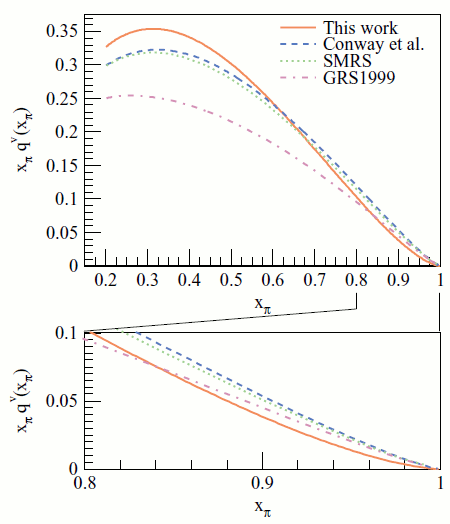 Craig Roberts: Deconstructing QCD's Goldstone modes
55
Drell-Yan and Hadron Structure - 77pgs
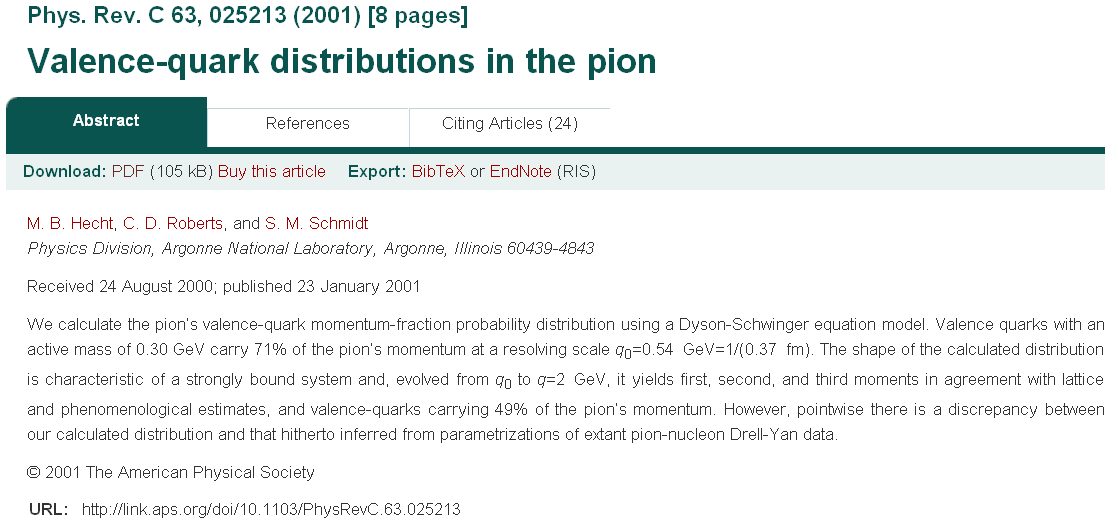 QCD-based calculation
Craig Roberts: Deconstructing QCD's Goldstone modes
56
Drell-Yan and Hadron Structure - 77pgs
Hecht, Roberts, Schmidt  
Phys.Rev. C 63 (2001) 025213
Computation of qvπ(x)
As detailed in preceding transparencies, before the first DSE computation, which used the running dressed-quark mass described previously, numerous authors applied versions of the Nambu–Jona-Lasinio model, etc., and were content to vary parameters and Q0 in order to reproduce the data, arguing therefrom that the inferences from pQCD were wrong
After the first DSE computation, real physicists (i.e., experimentalists) again became interested in the process because
DSEs agreed with pQCD but disagreed with the data and models
Disagreement on the “valence domain,” which is uniquely sensitive to M(p2)
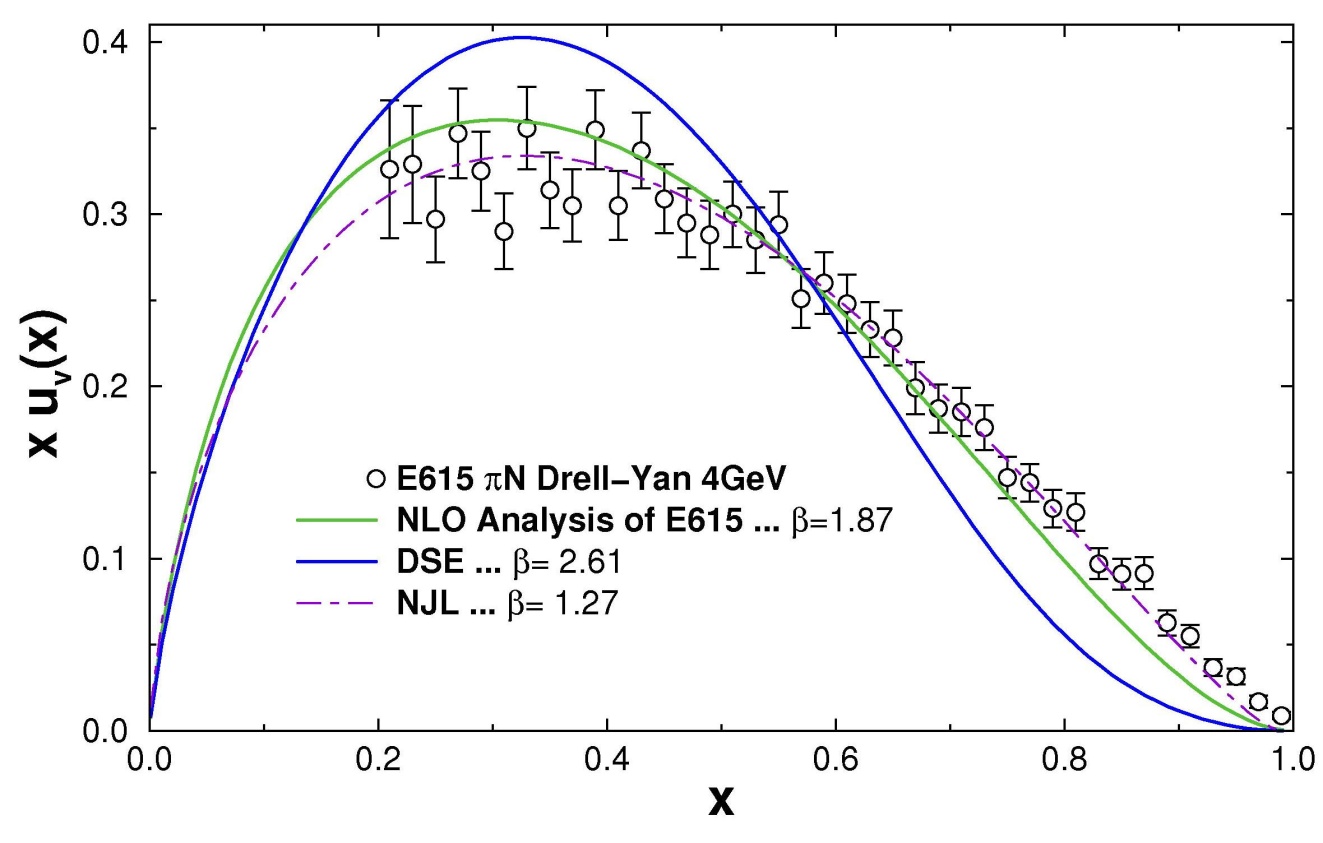 2.61/1.27= factor of 2 in the exponent
Craig Roberts: Deconstructing QCD's Goldstone modes
57
Drell-Yan and Hadron Structure - 77pgs
Hecht, Roberts, Schmidt  
Phys.Rev. C 63 (2001) 025213
Reanalysis of qvπ(x)
After the first DSE computation, the “Conway et al.” data were reanalysed, this time at next-to-leading-order (Wijesooriya et al. Phys.Rev. C 72 (2005) 065203)
The new analysis produced a much larger exponent than initially obtained; viz., β=1.87, but now it disagreed equally with NJL-model results and the DSE prediction
NB. Within pQCD, one can readily understand why adding a higher-order correction leads to a suppression of qvπ(x) at large-x.
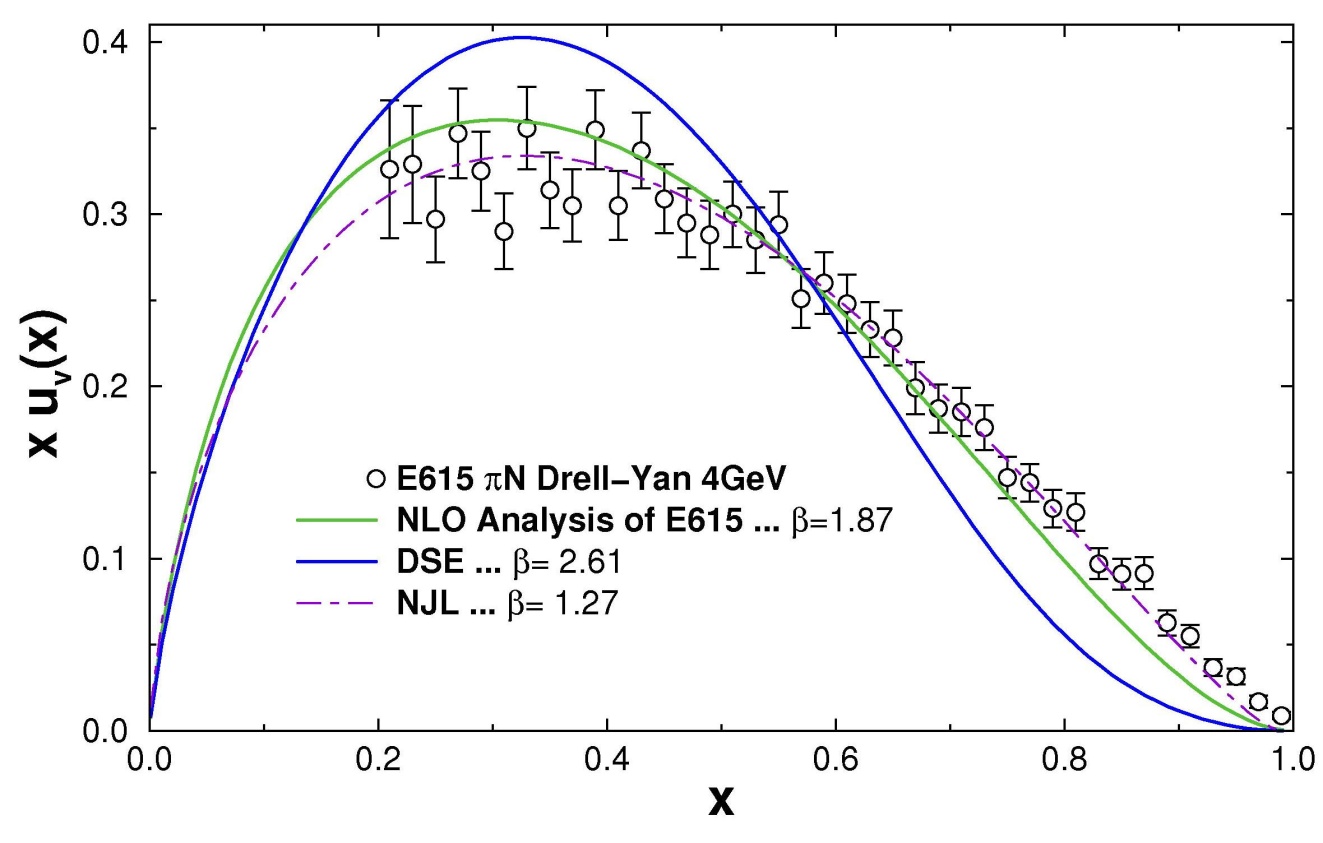 New experiments were proposed … for accelerators that do not yet exist but the situation remained otherwise unchanged
Until the publication of Distribution Functions of the Nucleon and Pion in the Valence Region, Roy J. Holt and Craig D. Roberts, arXiv:1002.4666 [nucl-th], Rev. Mod. Phys. 82 (2010) pp. 2991-3044
Craig Roberts: Deconstructing QCD's Goldstone modes
58
Drell-Yan and Hadron Structure - 77pgs
Distribution Functions of the Nucleon and Pion in the Valence Region, Roy J. Holt and Craig D. Roberts, arXiv:1002.4666 [nucl-th], Rev. Mod. Phys. 82 (2010) pp. 2991-3044
Reanalysis of qvπ(x)
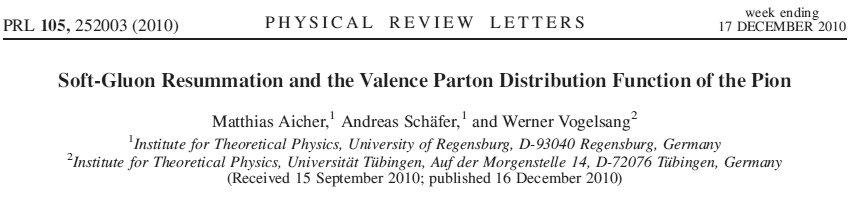 This article emphasised and explained the importance of the persistent discrepancy between the DSE result and experiment as a challenge to QCD
It prompted another reanalysis of the data, which accounted for a long-overlooked effect: viz., “soft-gluon resummation,” 
Compared to previous analyses, we include next-to-leading-logarithmic threshold resummation effects in the calculation of the Drell-Yan cross section.  As a result of these, we find a considerably softer valence distribution at high momentum fractions x than obtained in previous next-to-leading-order analyses, in line with expectations based on perturbative-QCD counting rules or Dyson-Schwinger equations.
Aicher, Schäfer, Vogelsang, “Soft-Gluon Resummation and the Valence Parton Distribution Function of the Pion,” Phys. Rev. Lett. 105 (2010) 252003
Craig Roberts: Deconstructing QCD's Goldstone modes
59
Drell-Yan and Hadron Structure - 77pgs
Trang, Bashir, Roberts & Tandy, “Pion and kaon valence-quark parton distribution functions,” arXiv:1102.2448 [nucl-th], Phys. Rev. C 83, 062201(R) (2011) [5 pages]
Current status of qvπ(x)
Data 
	as reported byE615 
DSE prediction (2001)
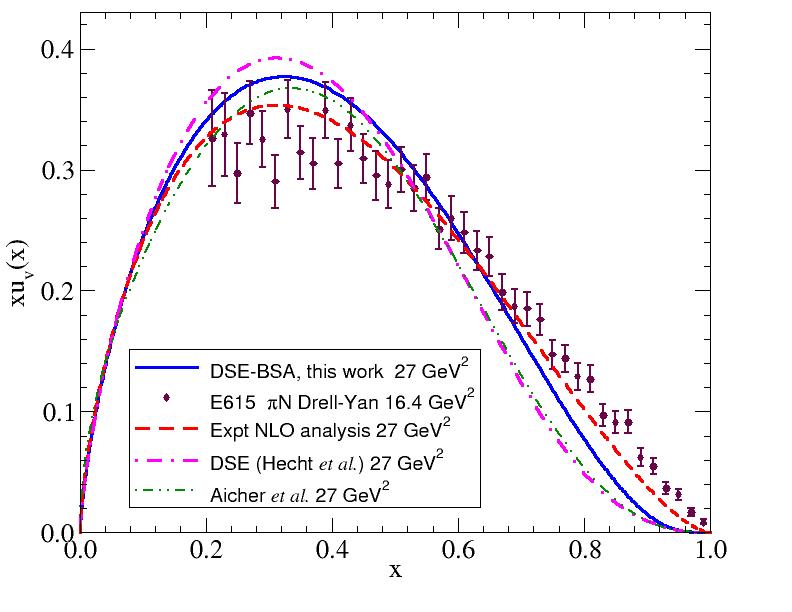 Craig Roberts: Deconstructing QCD's Goldstone modes
60
Drell-Yan and Hadron Structure - 77pgs
Trang, Bashir, Roberts & Tandy, “Pion and kaon valence-quark parton distribution functions,” arXiv:1102.2448 [nucl-th], Phys. Rev. C 83, 062201(R) (2011) [5 pages]
Current status of qvπ(x)
Data after inclusion of soft-gluon resummation
DSE prediction and
	modern representation of the data are
 indistinguishable  
	on the valence-quark domain
Emphasises the value of using a single internally-consistent, well-constrained framework to correlate and unify the description of hadron observables
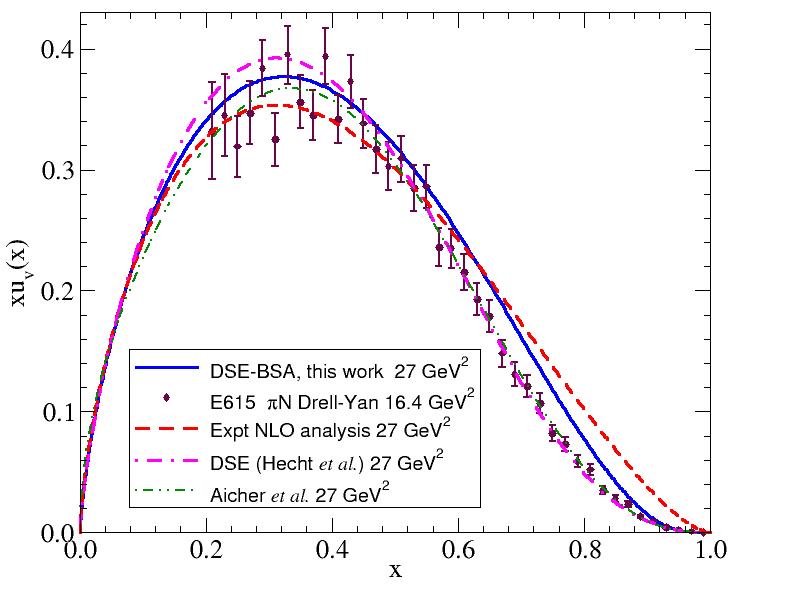 Craig Roberts: Deconstructing QCD's Goldstone modes
61
Drell-Yan and Hadron Structure - 77pgs
Trang, Bashir, Roberts & Tandy, “Pion and kaon valence-quark parton distribution functions,” arXiv:1102.2448 [nucl-th], Phys. Rev. C 83, 062201(R) (2011) [5 pages]
qvπ(x) & qvK(x)
ms ≈ 24 mu  & Ms ≈ 1.25 Mu 
	Expect the s-quark to carry more of the kaon’s momentum than the u-quark, so that  xsK(x)  peaks at larger value of  x  than xuK(x)
Expectation confirmed in computations, with s-quark distribution peaking at 15% larger value of  x
Even though deep inelastic scattering is a high-Q2 process, constituent-like mass-scale explains the shift
xuK(x)
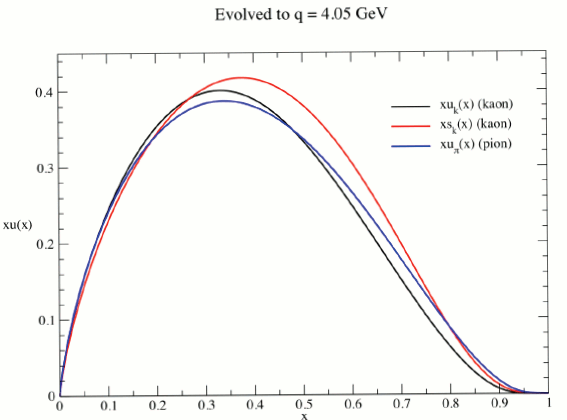 xsK(x)
xuπ(x)
Craig Roberts: Deconstructing QCD's Goldstone modes
62
Drell-Yan and Hadron Structure - 77pgs
Trang, Bashir, Roberts & Tandy, “Pion and kaon valence-quark parton distribution functions,” arXiv:1102.2448 [nucl-th], Phys. Rev. C 83, 062201(R) (2011) [5 pages]
uK(x)/uπ(x)
Drell-Yan experiments at CERN (1980 & 1983) provide the only extant measurement of this ratio
DSE result in complete accord with the measurement
New Drell-Yan experiments are capable of validating this comparison  
It should be done so that complete understanding can be claimed
Value of ratio at x=0 will approach “1” under evolution to higher resolving scales.  This is a feature of perturbative dynamics
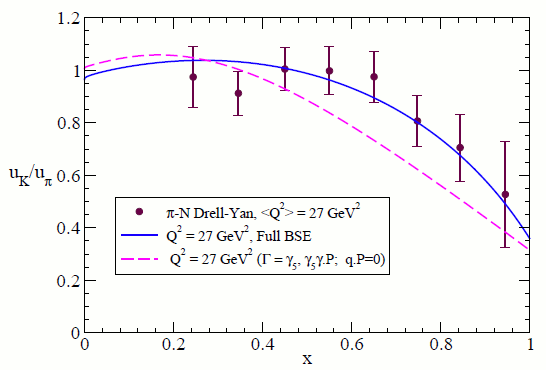 Using DSEs in QCD, one derives that the x=1 value is 
≈ (fπ/fK)2 (Mu /Ms)4 = 0.3
Value of ratio at x=1 is a fixed point of the evolution equations
Hence, it’s a very strong test of nonperturbative dynamics
Craig Roberts: Deconstructing QCD's Goldstone modes
63
Drell-Yan and Hadron Structure - 77pgs
Khitrin, Roberts & Tandy, in progress.
Reconstructing PDFfrom moments
Suppose one cannot readily compute the PDF integral, 
perhaps because one has employed a Euclidean metric, such as is typical of all nonperturbative studies with QCD connection
Preceding computations employed a 
	dirty trick to proceed from Euclidean 
	space to the light-front; viz., 
Spectator pole approximation:
	Sdressed(p) → 1/(i γ·p + M) 
	for internal lines 
Can one otherwise determine the 
	PDF, without resorting to artifices?
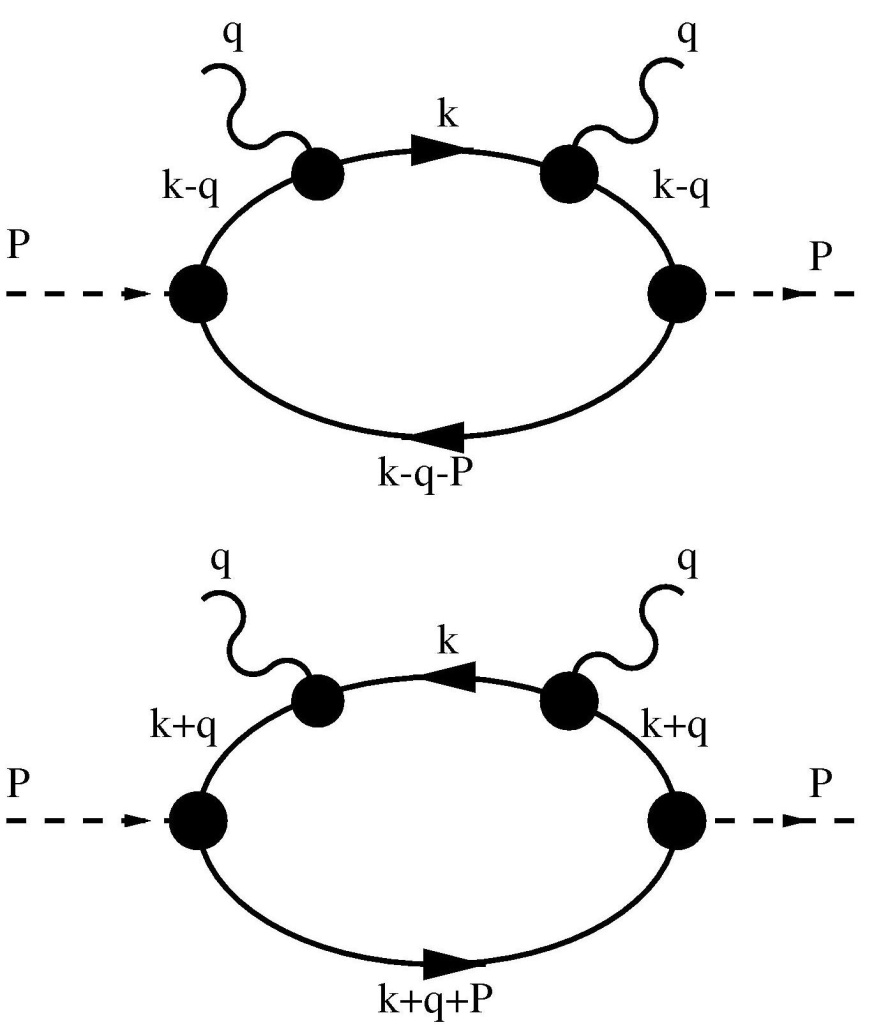 Craig Roberts: Deconstructing QCD's Goldstone modes
64
Drell-Yan and Hadron Structure - 77pgs
Khitrin, Roberts & Tandy, in progress.
Reconstructing PDFfrom moments
Rainbow-ladder truncation – general expression for PDF moments:



	n2=0, n.P= -mπ
Consider vector-vector interaction with exchange (1/k2)n, n=0 then 
	<xm> = 1/(m+1)
To which distribution does this correspond?  
	Solve  ∫01 dx xm uπ(x) = 1/(m+1)   for uπ(x)
	Answer uπ(x)=1  can be verified by direct substitution
Many numerical techniques available for more interesting interactions
π Bethe-Salpeter 
             amplitude
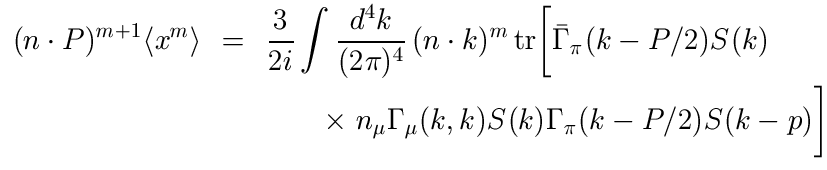 Dressed-quark 
propagator
Dressed-quark-photon 
vertex
Craig Roberts: Deconstructing QCD's Goldstone modes
65
Drell-Yan and Hadron Structure - 77pgs
Khitrin, Roberts & Tandy, in progress.
Reconstructing the Distribution Function
Suppose one has “N” nontrivial moments of the  quark distribution function & assume 
	uπ(x) ~ xα (1-x)β
Then, how accurately can one obtain the large-x exponent, β?
Available moments from lattice-QCD … not better than 20%
12 moments needed for 10% accuracy 
Lower bound … For a more complicated functional form, one needs more moments.
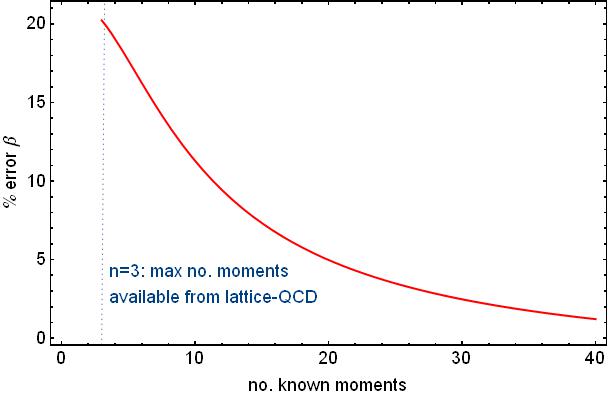 With 40 nontrivial moments, obtain β=2.03 from 1/k2 input
Craig Roberts: Deconstructing QCD's Goldstone modes
66
Drell-Yan and Hadron Structure - 77pgs
Khitrin, Roberts & Tandy, in progress;
Si-xue Qin, Lei Chang, Yu-xin Liu, Craig Roberts and David Wilson, arXiv:1108.0603 [nucl-th], Phys. Rev. C 84 042202(R) (2011)
Euclidean SpaceMoments of the Distribution Function
Best rainbow-ladder interaction available for QCD: 
	|πbound-state> = ZD |πdressed-quark-core> + (1-ZD) |meson-cloud>
Adjusted with one parameter to reflect inclusion of sea-quarks via pion cloud:  ZD = 0.87 
Origin in comparison with ChPT; viz., dressed-quark core produces 80% of  ≈ rπ2 and chiral-logs produce ≈ 20%
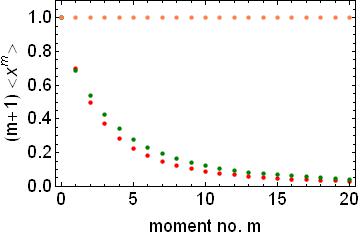 Point particle
Kitrin et al.
Aicher et al., PRL 105, 252003 (2010)
Both have Q0 ≈ 0.6 GeV
Craig Roberts: Deconstructing QCD's Goldstone modes
67
Drell-Yan and Hadron Structure - 77pgs
Pion’s valence-quark Distribution Amplitude
Moments method is also ideal for φπ(x):


	entails


Contact interaction
	(1/k2)ν , ν=0
	Straightforward exercise to show
	∫01 dx xm φπ(x) = fπ 1/(1+m) ,  hence φπ(x)= fπ Θ(x)Θ(1-x)
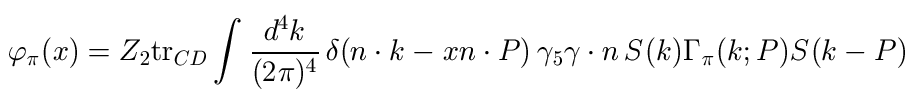 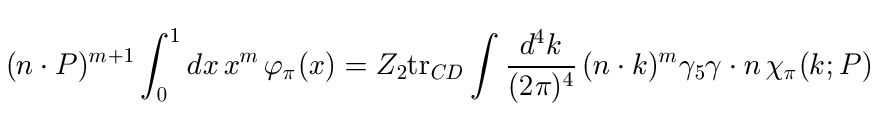 Pion’s Bethe-Salpeter wave function
Work now underway with sophisticated rainbow-ladder interaction: Khitrin, Cloët, Roberts & Tandy
Craig Roberts: Deconstructing QCD's Goldstone modes
68
Drell-Yan and Hadron Structure - 77pgs
Pion’s valence-quark Distribution Amplitude
Using simple parametrisations of solutions to the gap and Bethe-Salpeter equations, rapid and semiquantitatively reliable estimates can be made for φπ(x)
(1/k2)ν=0
(1/k2)ν =½
(1/k2)ν =1
Again, unambiguous and direct mapping between behaviour of interaction and behaviour of distribution amplitude
Leading pQCD φπ(x)=6 x (1-x)
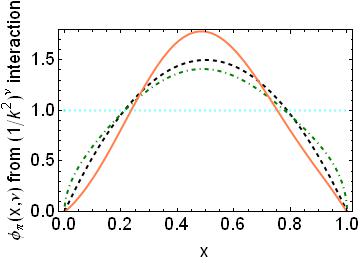 Humped and flat distributions are strongly disfavoured by rainbow-ladder 
					QCD analyses of (1/k2)ν =1 interaction
Craig Roberts: Deconstructing QCD's Goldstone modes
69
Drell-Yan and Hadron Structure - 77pgs
Nucleon Structure Functions
Moments method will work here, too.  
Work about to begin: Cloët, Roberts & Tandy
Based on predictions for nucleon elastic form factors, which, e.g., predicted large-Q2 behavior of GEn(Q2): 


Meantime, capitalise on connection between x=1 and Q2=0 …
Survey of nucleon electromagnetic form factorsI.C. Cloët, G. Eichmann, B. El-Bennich, T. Klähn and C.D. RobertsarXiv:0812.0416 [nucl-th], Few Body Syst. 46 (2009) pp. 1-36
Craig Roberts: Deconstructing QCD's Goldstone modes
70
Drell-Yan and Hadron Structure - 77pgs
I.C. Cloët, C.D. Roberts, et al.
arXiv:0812.0416 [nucl-th], Few Body Syst. 46 (2009) 1-36
D. J. Wilson, I. C. Cloët, L. Chang and C. D. Roberts
arXiv:1112.2212 [nucl-th], Phys. Rev. C85 (2012) 025205 [21 pages]
Neutron structure function at high-x
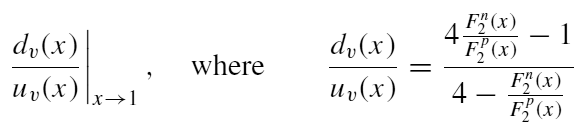 Valence-quark distributions at x=1
Fixed point under DGLAP evolution
Strong discriminator between models
Algebraic formula


P1p,s = contribution to the proton's charge arising from diagrams with a scalar diquark component in both the initial and final state
P1p,a = kindred axial-vector diquark contribution
P1p,m = contribution to the proton's charge arising from diagrams with a different diquark component in the initial and final state.
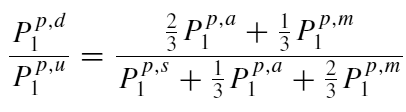 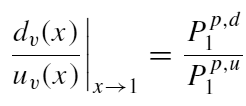 Craig Roberts: Deconstructing QCD's Goldstone modes
71
Drell-Yan and Hadron Structure - 77pgs
I.C. Cloët, C.D. Roberts, et al.
arXiv:0812.0416 [nucl-th], Few Body Syst. 46 (2009) 1-36
D. J. Wilson, I. C. Cloët, L. Chang and C. D. Roberts
arXiv:1112.2212 [nucl-th], Phys. Rev. C85 (2012) 025205 [21 pages]
Neutron structure function at high-x
Algebraic formula
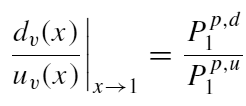 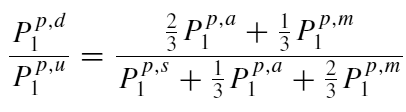 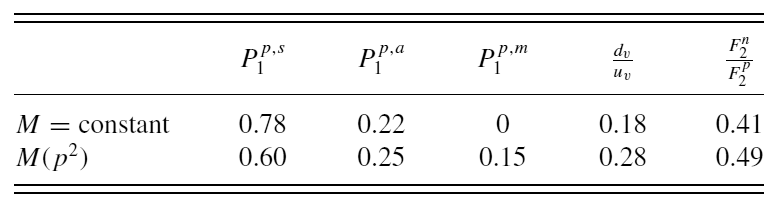 Contact interaction
“Realistic” interaction
Craig Roberts: Deconstructing QCD's Goldstone modes
72
Drell-Yan and Hadron Structure - 77pgs
I.C. Cloët, C.D. Roberts, et al.
arXiv:0812.0416 [nucl-th]
D. J. Wilson, I. C. Cloët, L. Chang and C. D. Roberts
arXiv:1112.2212 [nucl-th], Phys. Rev. C85 (2012) 025205 [21 pages]
Neutron Structure Function at high x
SU(6) symmetry
Deep inelastic scattering 
– the Nobel-prize winning
   quark-discovery experiments

Reviews:  
 S. Brodsky et al. 
	NP B441 (1995)
 W. Melnitchouk & A.W.Thomas 
	PL B377 (1996) 11
 N. Isgur, PRD 59 (1999)
 R.J. Holt & C.D. Roberts
	RMP (2010)
DSE: “realistic”
pQCD, uncorrelated Ψ
DSE: “contact”
0+ qq only
Melnitchouk et al. 
Phys.Rev. D84 (2011) 117501
Distribution of neutron’s 
momentum amongst quarks 
on the  valence-quark domain
Craig Roberts: Deconstructing QCD's Goldstone modes
73
Drell-Yan and Hadron Structure - 77pgs
[Speaker Notes: (48)]
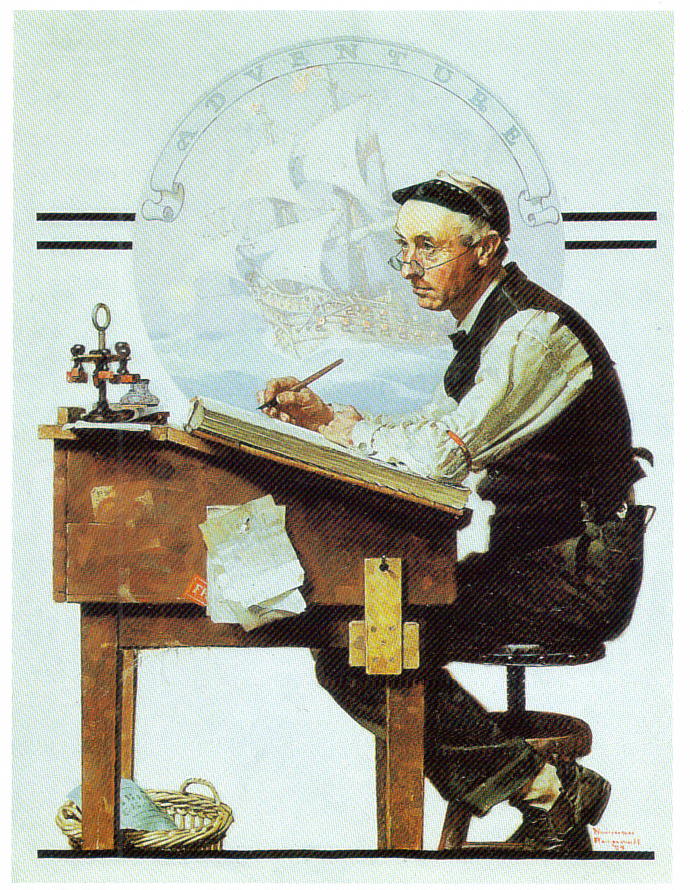 Epilogue
Craig Roberts: Deconstructing QCD's Goldstone modes
74
Drell-Yan and Hadron Structure - 77pgs
Epilogue
As Nature’s only example of an essentially nonperturbative fundamental theory, QCD is the most interesting part of the standard model.  
Solving QCD requires more imagination than inventing yet another unconstrained and unconstrainable NGSM.
QCD’s Dyson-Schwinger equations provide a unique approach to continuum strong QCD, in which disparate observables: 
meson and baryon spectra; 
form factors; 
distribution functions and amplitudes; 
etc., 
	are unified via an assumed form for the infrared behaviour of QCD’s β-function.
Craig Roberts: Deconstructing QCD's Goldstone modes
75
Drell-Yan and Hadron Structure - 77pgs
Epilogue
Light-quark confinement is not connected in any known way with a linear potential; not with a potential of any kind.  
Light-quark confinement is associated with a dramatic change in the structure of the parton propagators.
Dynamical chiral symmetry breaking, the origin of 98% of visible matter in universe, is manifested fundamentally in an equivalence between the one- and two-body problem in QCD
Working together to chart the behaviour of the running masses in QCD, experiment and theory can potentially answer the questions of confinement and dynamical chiral symmetry breaking; a task that currently each alone find hopeless.
Craig Roberts: Deconstructing QCD's Goldstone modes
76
Drell-Yan and Hadron Structure - 77pgs
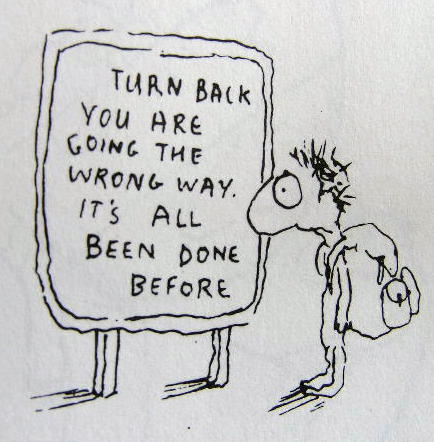 This is not the end
Craig Roberts: Deconstructing QCD's Goldstone modes
77
Drell-Yan and Hadron Structure - 77pgs